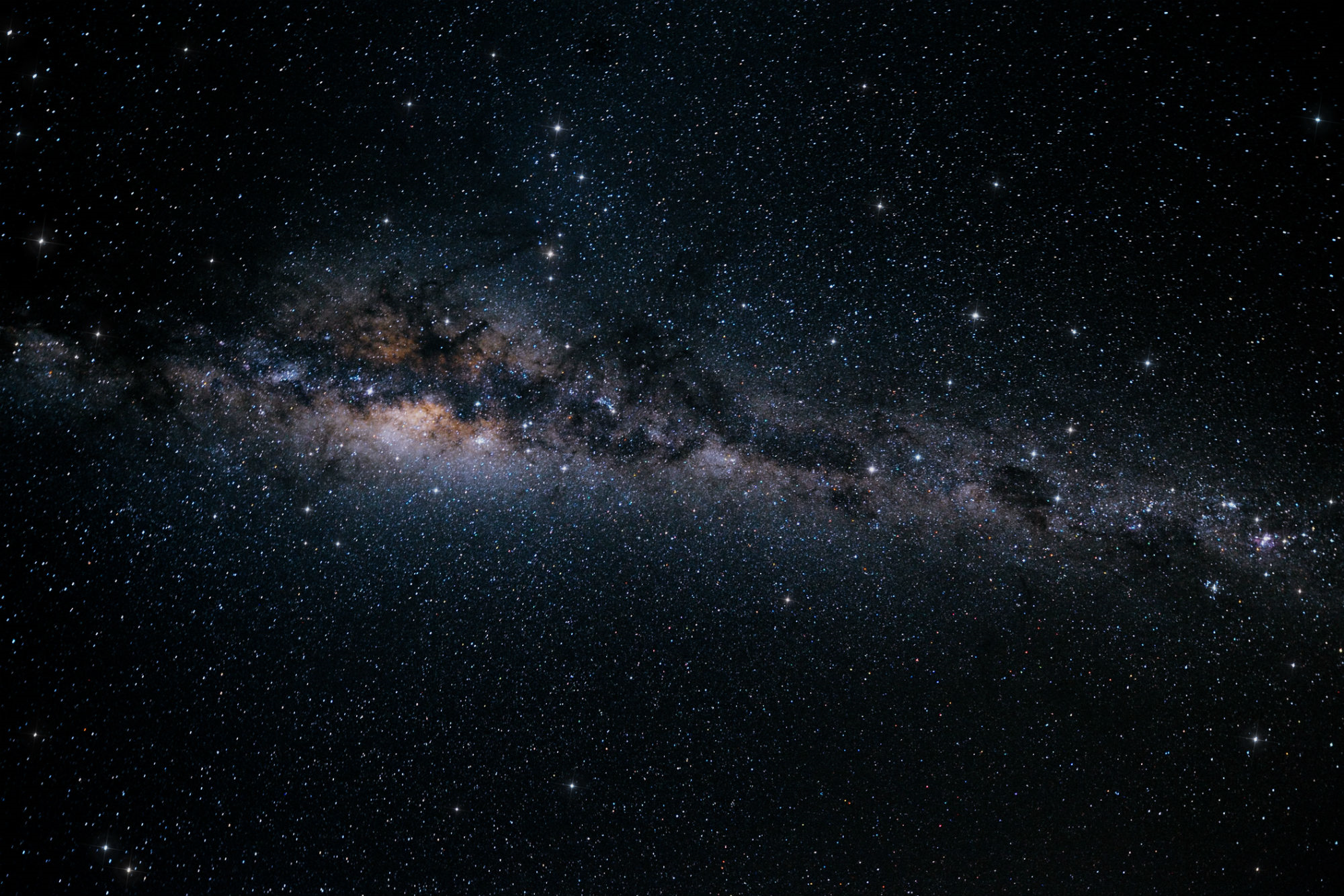 Cosmology
vast
distances
(field)
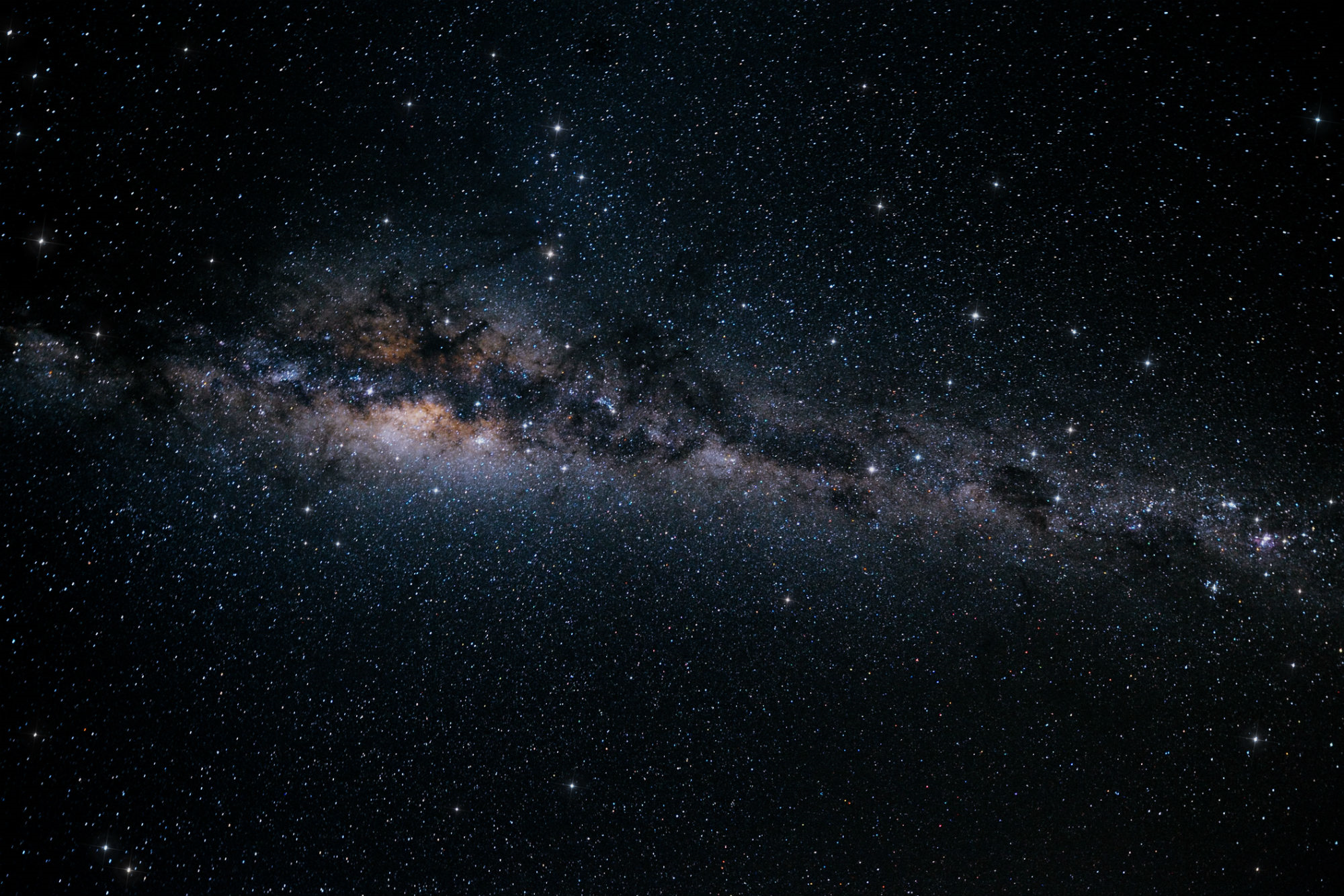 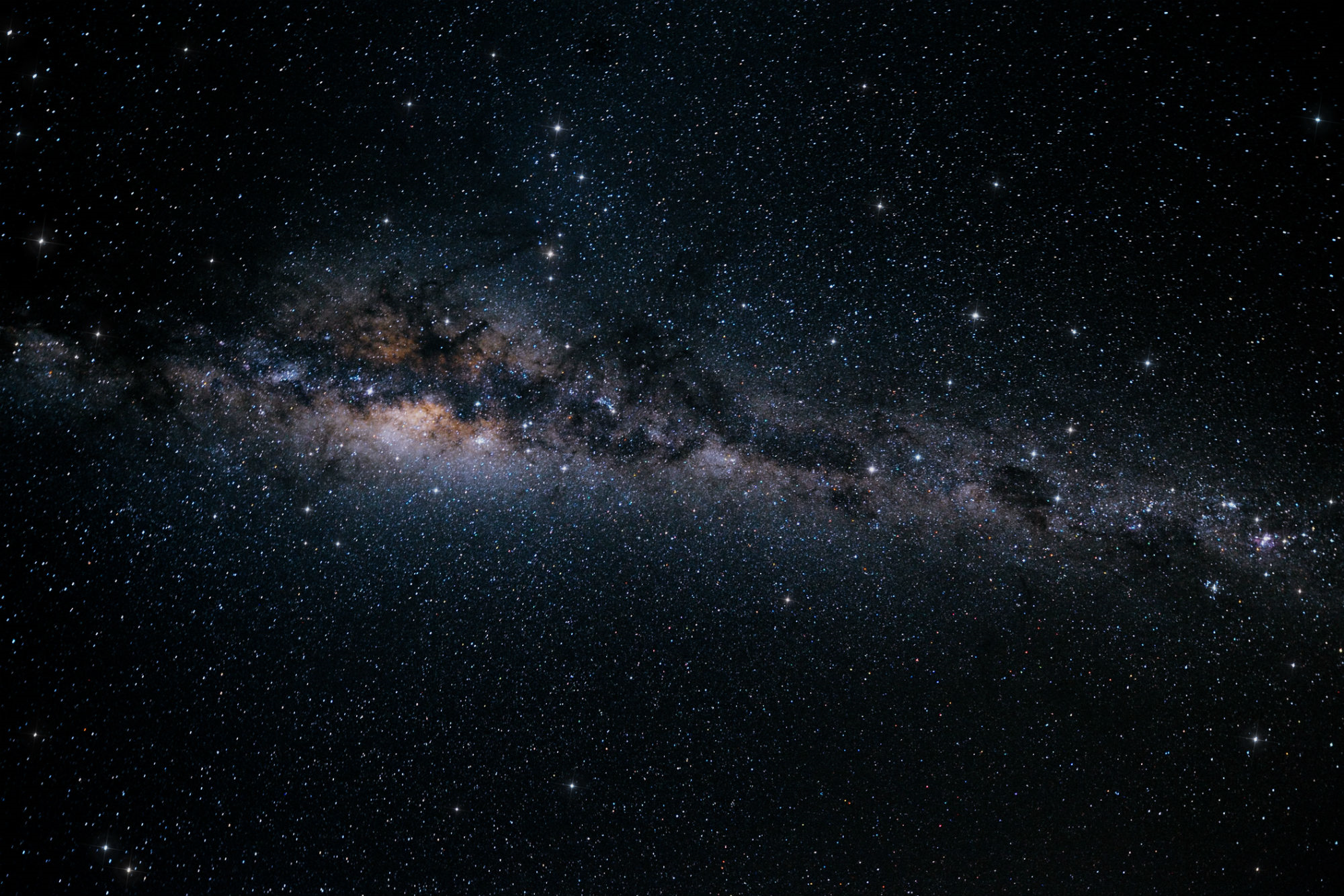 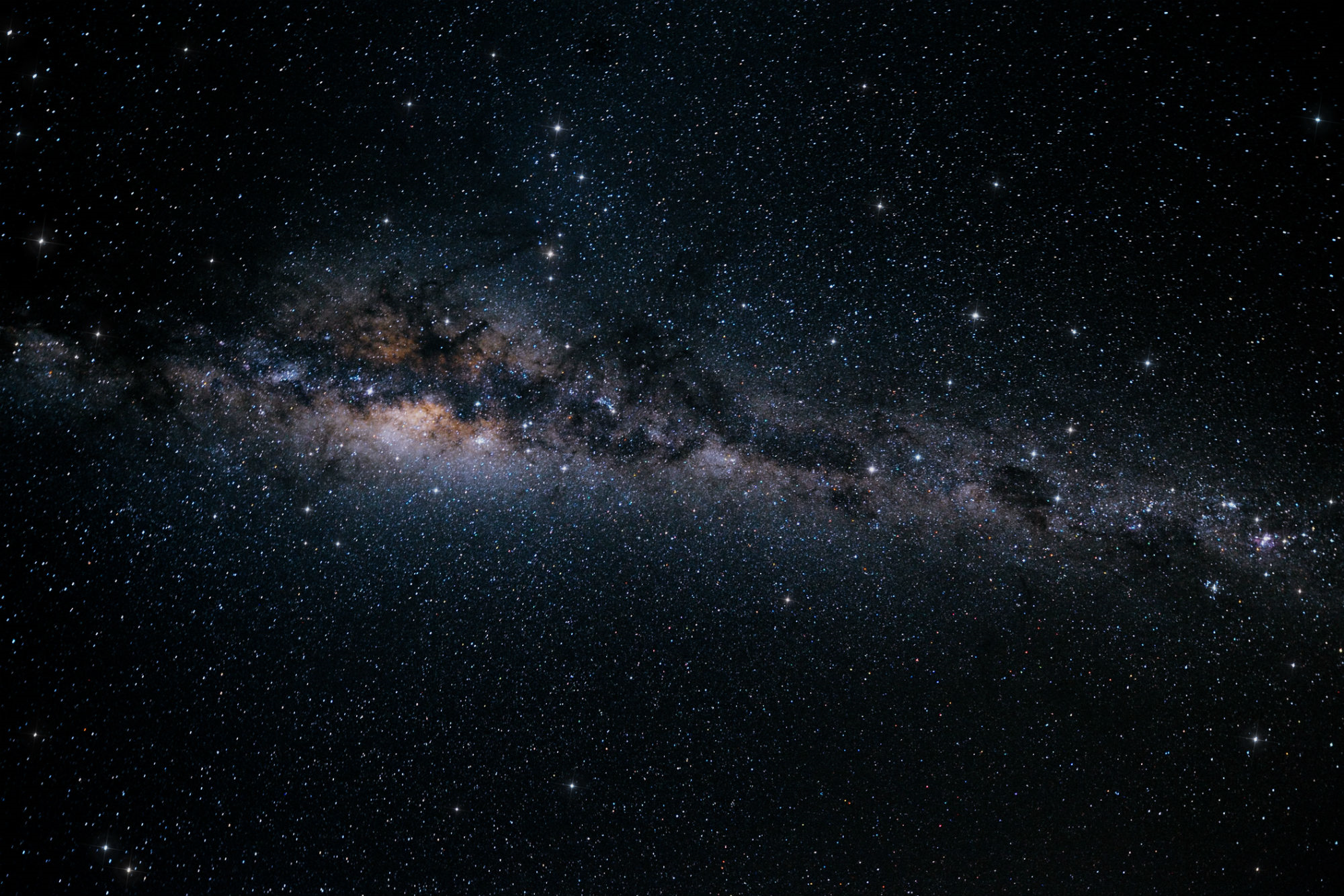 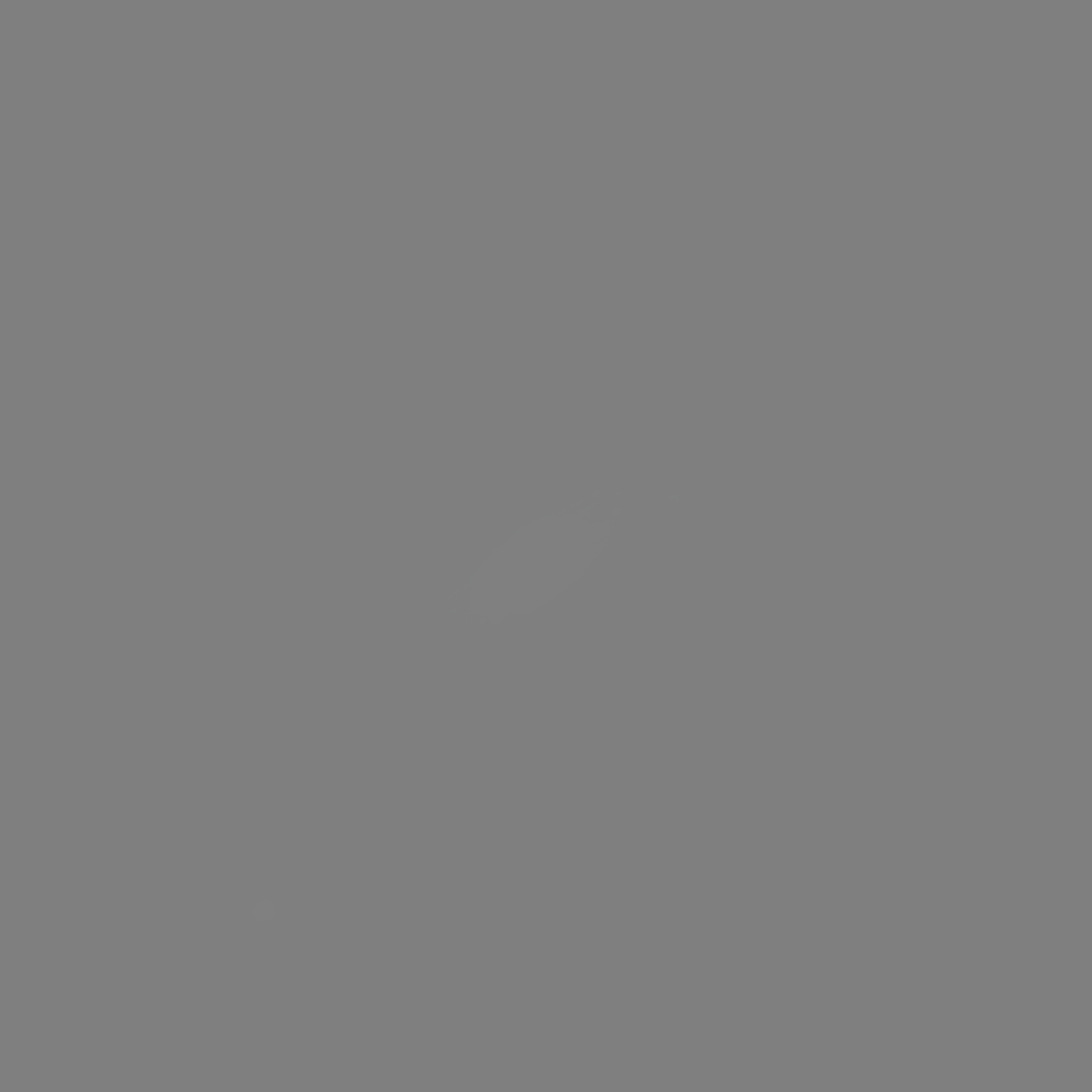 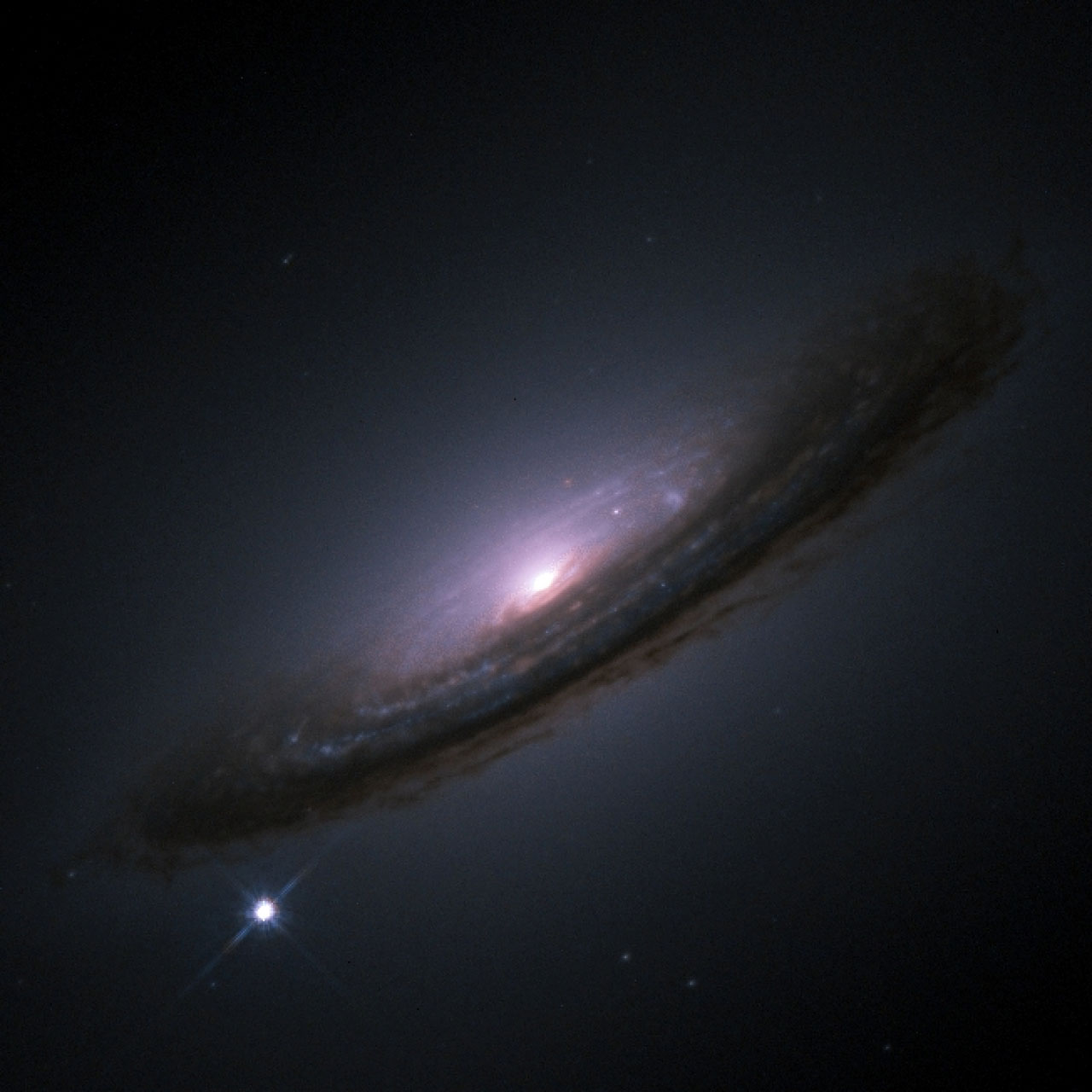 Seminar presentation
Cosmic distance measurements
Their importance for cosmology and how they are measured
how
importance for cosmology
measured
In what way are distance measurements important for cosmology?
What are the conceptual ideas that let us measure cosmic distances?
(Concrete example)
Ruprecht-Karls-Universität Heidelberg 
Department of Physics
Leopold Reiche
Outline
Prevailing view of 
the universe
ΛCDM-model
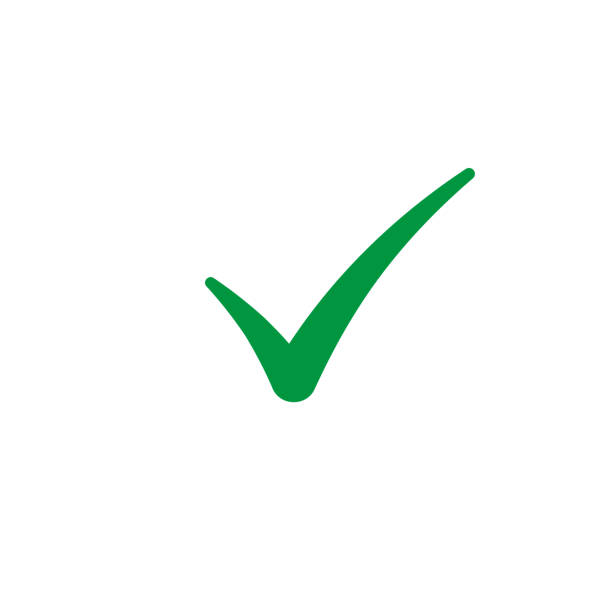 Question 1
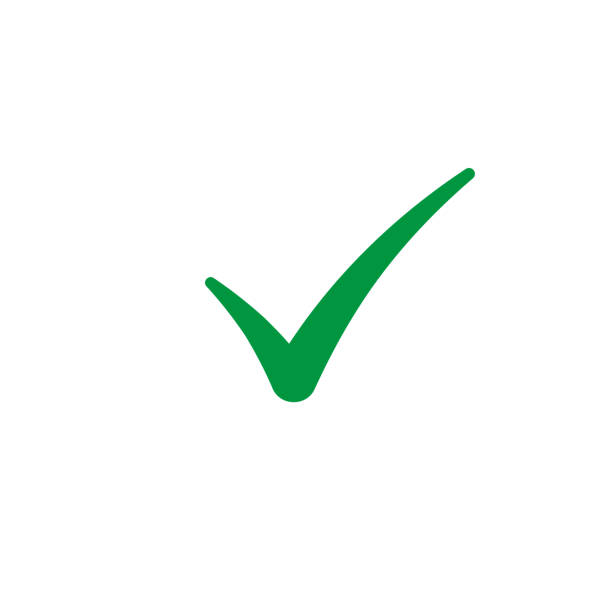 Question 1
a(t)
what are we interested in?
1. 
In what way are distance measurements important for cosmology?
Hubble diagram
how do we obtain it?
a(t)                  d(z)
Quantities z and d
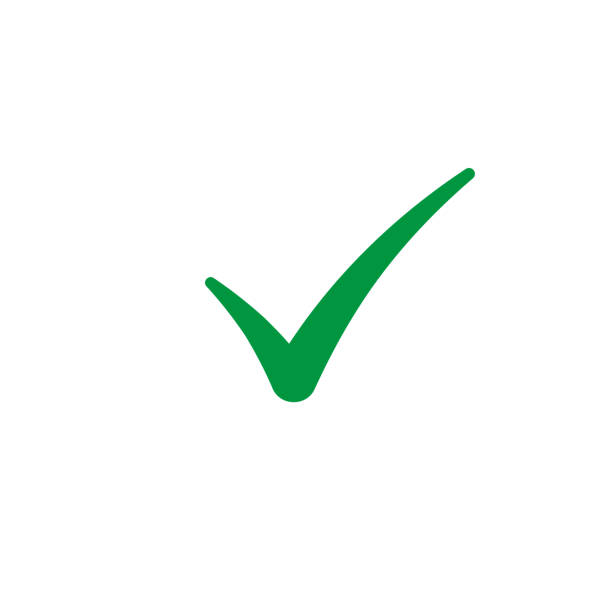 Question 2
2.
How are they measured?
d                  dL
Conceptual idea of obtaining dL
Cosmic distance ladder
Standard candles
Supernovae Ia
Supernovae Ia
Concrete example
3
Leopold Reiche
Seminar presentation
The current model of the universe
ΛCDM-model
Object of study
(> 500 million ly)
3 assumptions
Hubble diagram
Entire modern cosmology
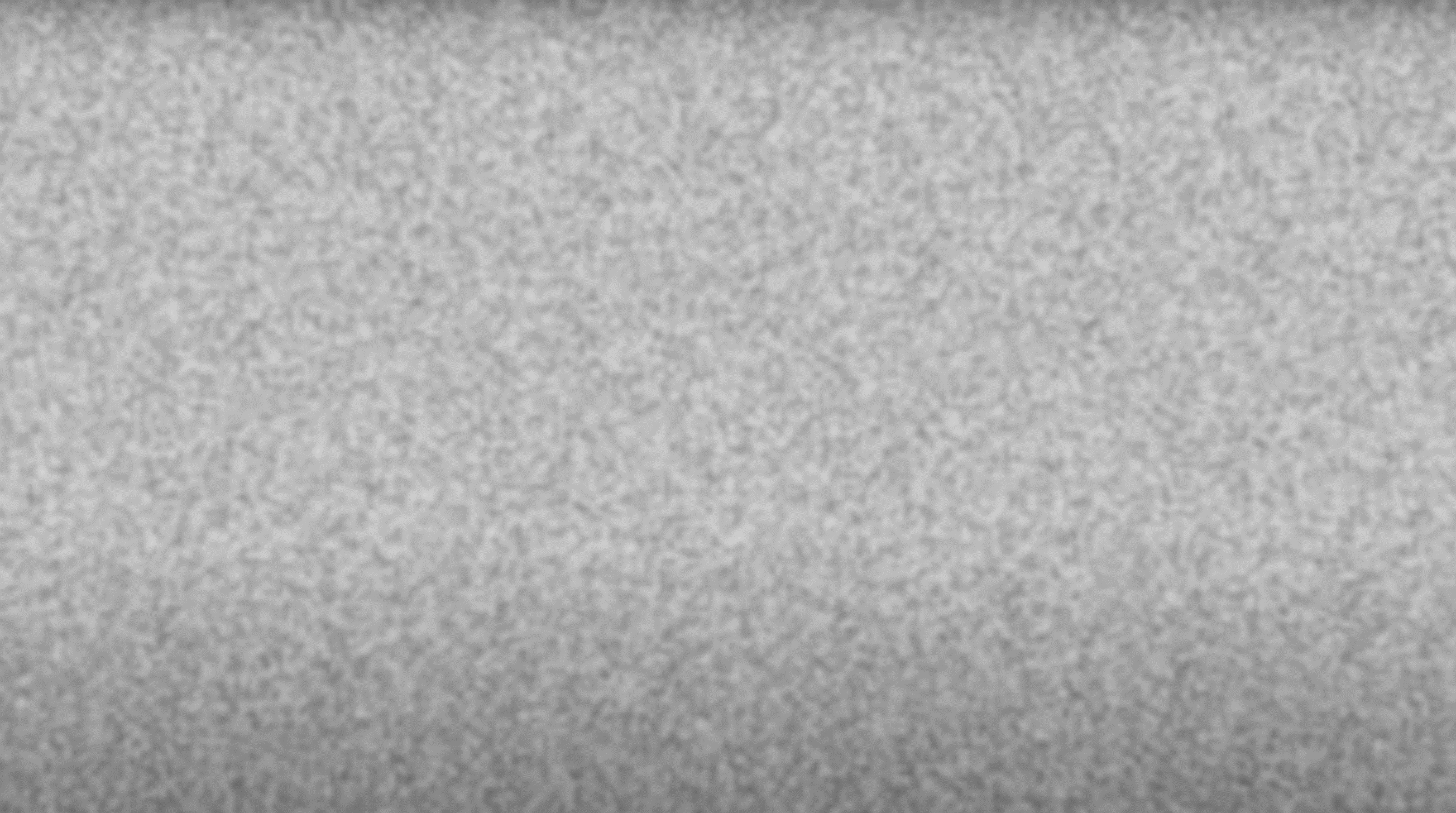 Superclusters
Solar system
Groups
Galaxies
The universe at large scale
Cosmological principle
Quantities z and d
10 millon ly
0,00095 ly
100.000 ly
500 millon ly
universe
1. Homogeneity
Cosmic distance ladder
universe at large scales
2. Isotropy
3 assumptions
(≈ 30 million ly)
3. General relativity
     is correct
Standard candles
Supernovae Ia
4
Leopold Reiche
Seminar presentation
The current model of the universe
universe at large scales
scale with a factor of 
1.8
ΛCDM-model
(> 500 million ly)
Analogies
Hubble diagram
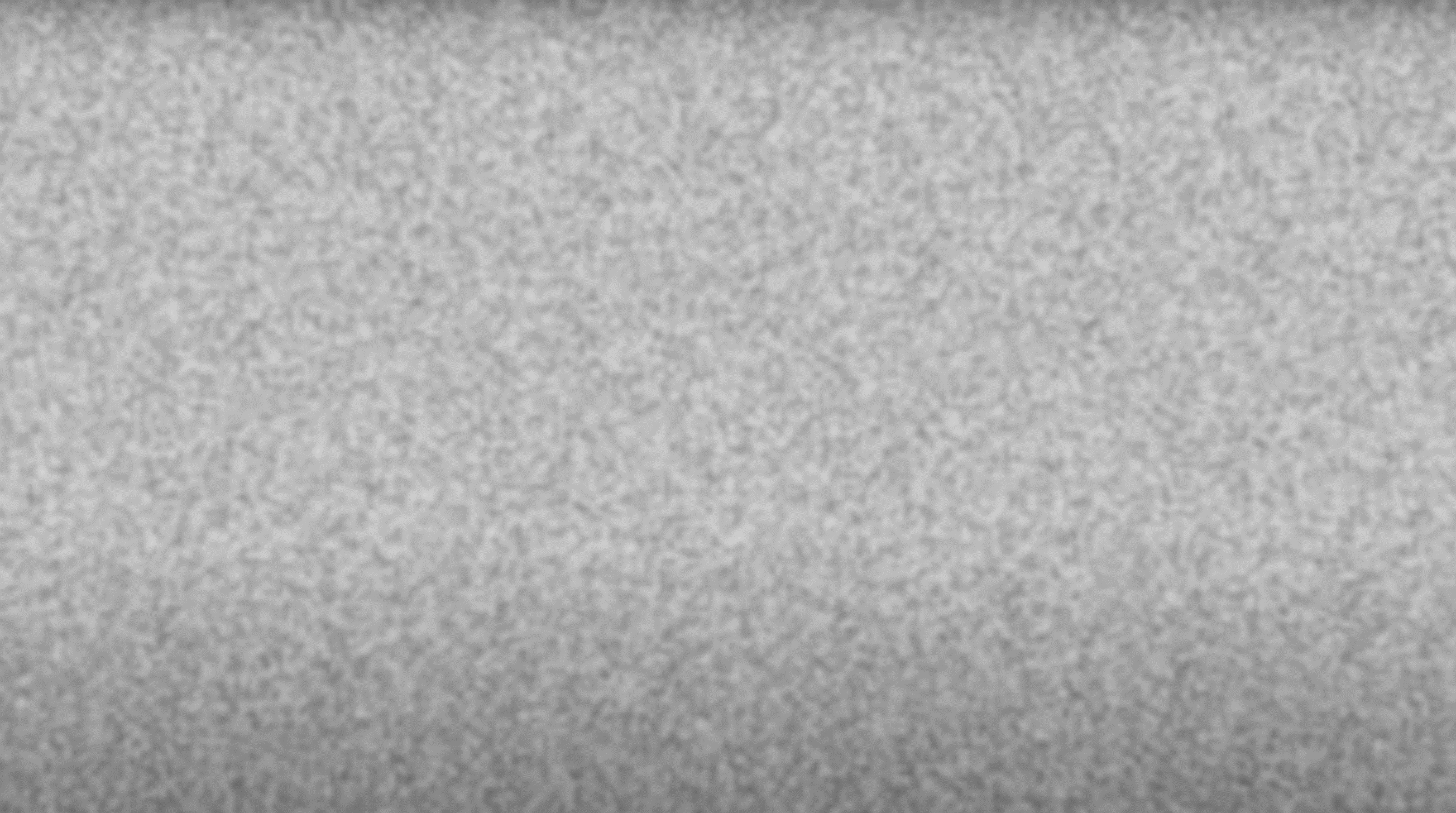 scale factor
a(t)
d0
≈ rubber band
Quantities z and d
∙ 1.8
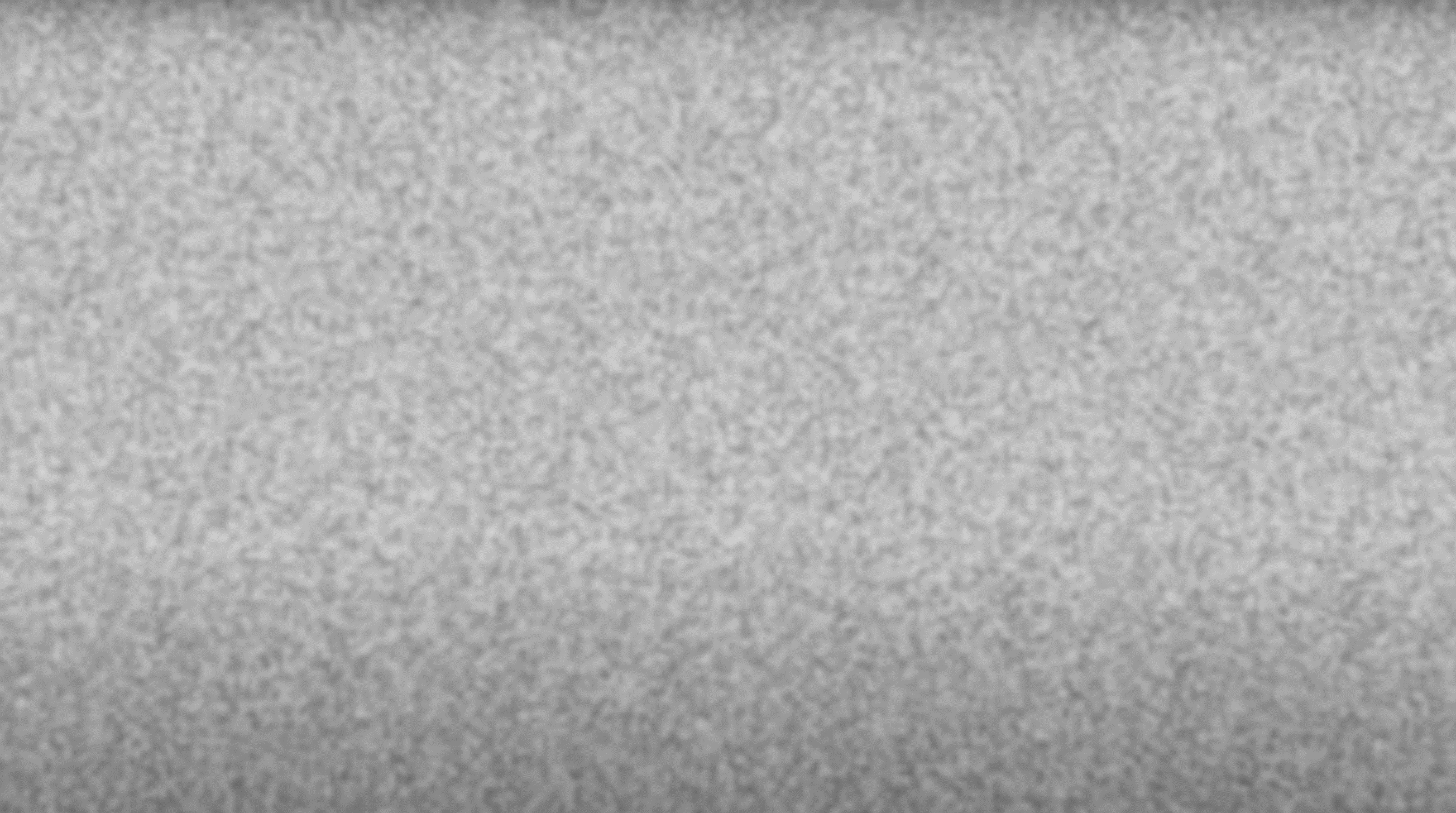 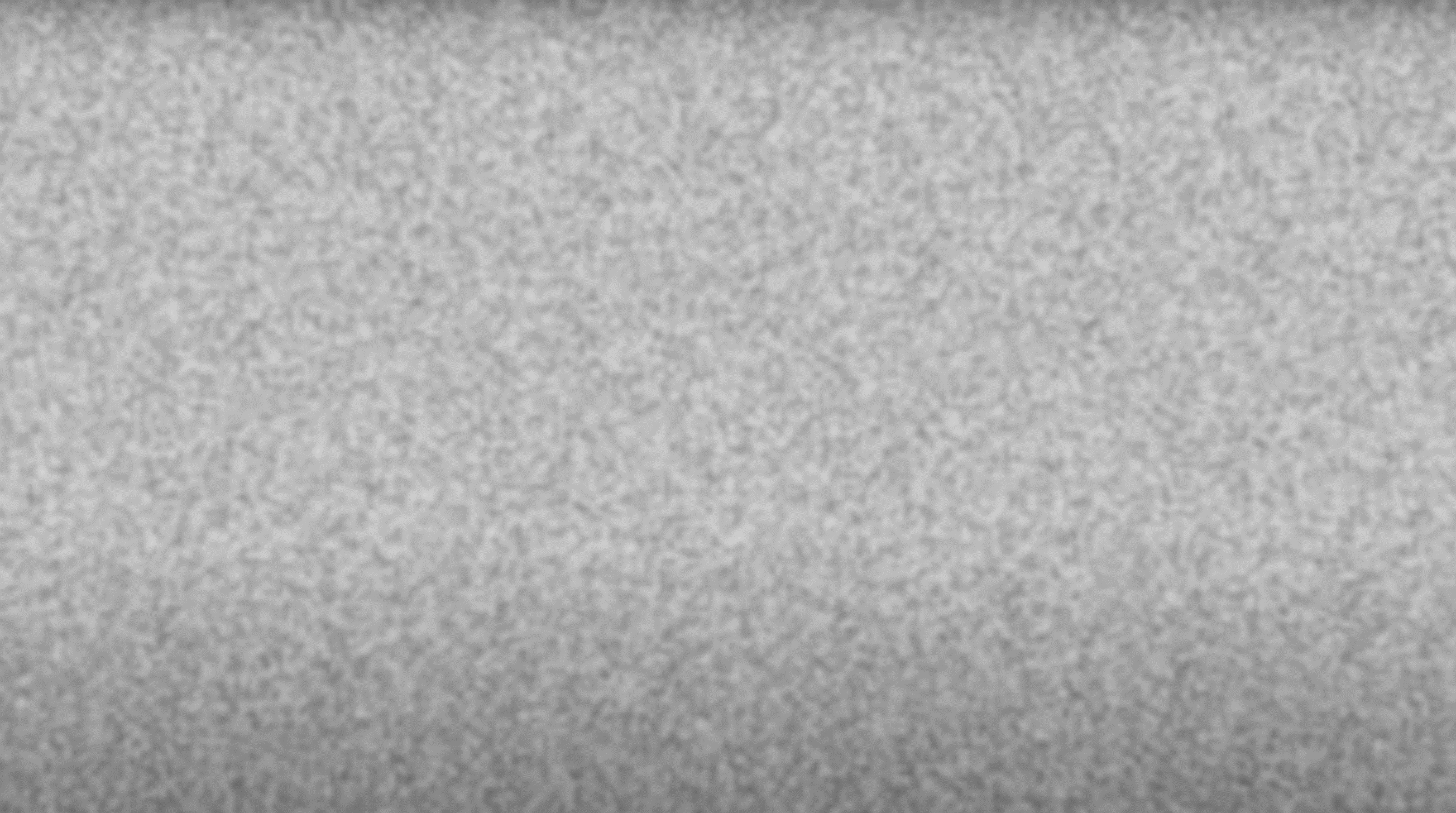 today
∙ 1.8
∙ 1.8
d2
special
Cosmic distance ladder
d1
d0
d0(t) =  scale factor(t) ∙
Multiplicative scaling of distances
d1
d1(t) =  scale factor(t) ∙
Standard candles
d2
d2(t) =  scale factor(t) ∙
scale factor(t0) = 1
(t)  = scale factor(t) ∙
Supernovae Ia
5
Leopold Reiche
Seminar presentation
The current model of the universe
universe at large scales
ΛCDM-model
(> 500 million ly)
Analogies
Hubble diagram
scale factor
a(t)
≈ perfect fluid
Quantities z and d
All thermodynamic quantities depend on:
Cosmic distance ladder
proportionality factor of energy density decrease
p            ρ
a(t)
Standard candles
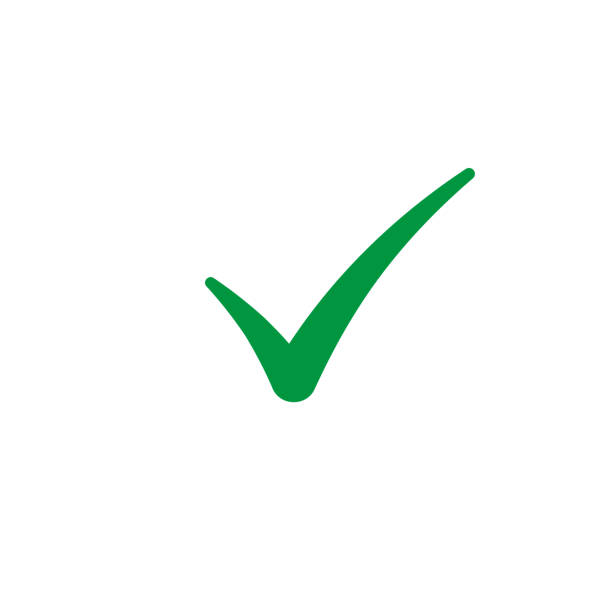 relation
?
Supernovae Ia
different energy components  Ωi
ρ(p)             equation of state
6
Leopold Reiche
Seminar presentation
The current model of the universe
ΛCDM-model
p
ρ
4 unknowns:
3 unknowns:
a(t)
d(z)
ΛCDM
Hubble diagram
3 assumptions of modern cosmology
3 equations
≈ rubber band
≈ perfect fluid
3 unknowns
Quantities z and d
p            ρ
a(t)        d(z)
Cosmic distance ladder
Homogeneity
Isotropy
Einstein field 
equation
+
p, ρ       a(t)
equation of state for each component
Cosmological Hubble law
Standard candles
nothing measurable
Friedman equations
Supernovae Ia
7
Leopold Reiche
Seminar presentation
The tool of choice – Hubble diagram
ΛCDM-model
Hubble diagram
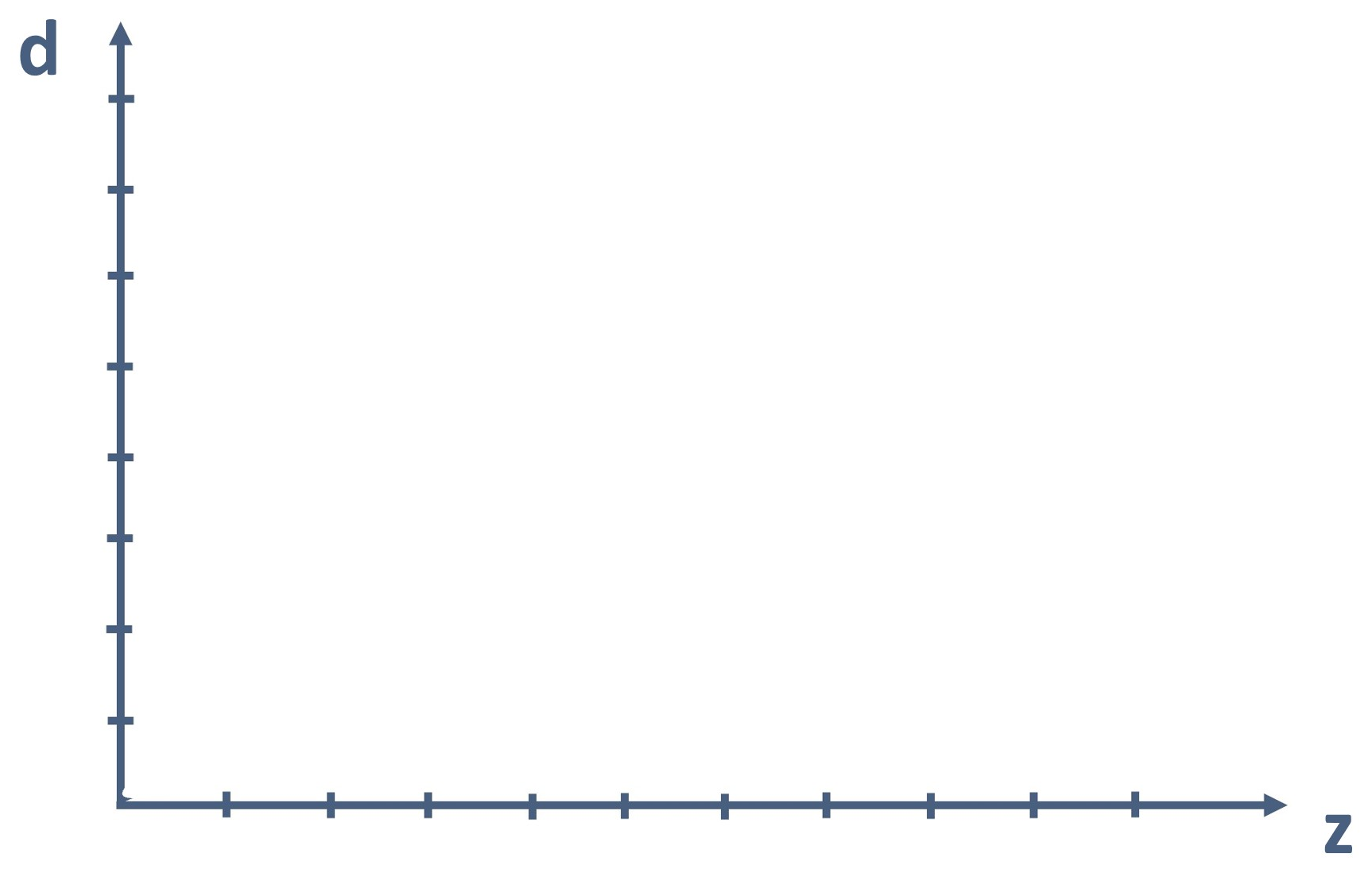 Hubble diagram
Quantities z and d
Cosmic distance ladder
Standard candles
Supernovae Ia
vintr << vexp
8
Leopold Reiche
Seminar presentation
The observables – Redshift and distance
ridiculously convenient
ΛCDM-model
Redshift        z
temi
Hubble diagram
Observable
Cause?
Relative shift in wavelength of light
tobs
t0
Quantities z and d
velocity
a(t)
Doppler effect
Stretching of space
Cosmic distance ladder
ridiculously convenient
Standard candles
Supernovae Ia
9
Leopold Reiche
Seminar presentation
The observables – Redshift and distance
ΛCDM-model
Distance        d
dL
Hubble diagram
luminosity distance
Quantities z and d
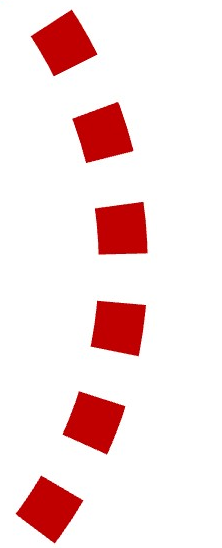 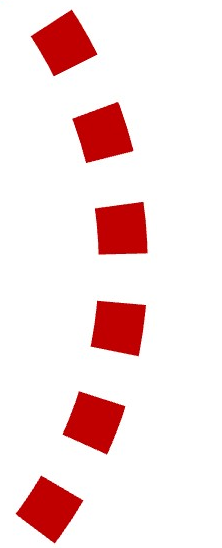 Cosmic distance ladder
really?
Luminosity    L
Standard candles
= amount of light energy per second
= number of photons per second
= number of observed photons per second per m²
= amount of detected light energy per second per m²
Supernovae Ia
10
Leopold Reiche
Seminar presentation
The observables – Redshift and distance
ΛCDM-model
Distance        d
dL
Hubble diagram
luminosity distance
dL                    temi
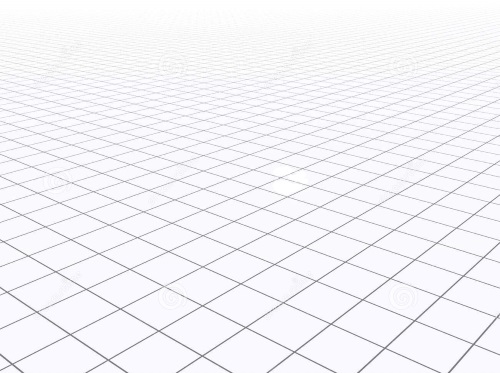 Quantities z and d
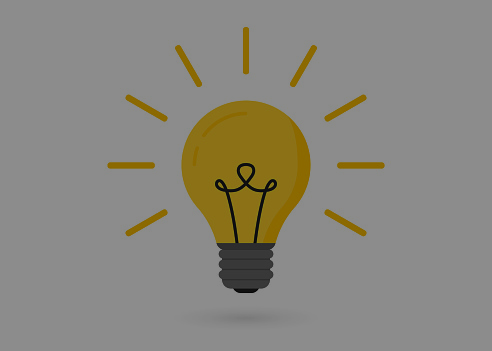 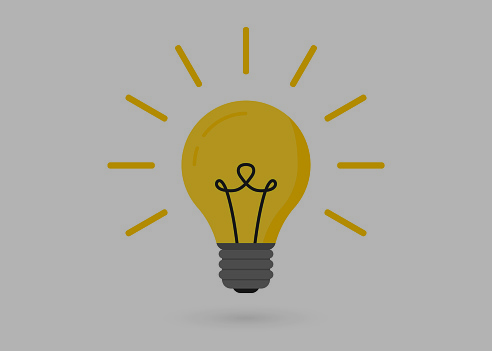 Cosmic distance ladder
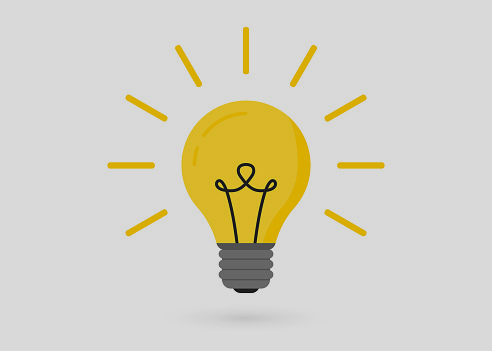 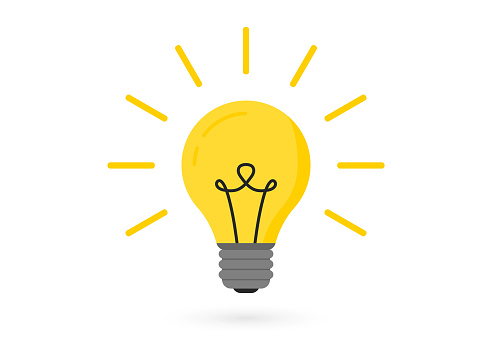 Standard candles
Supernovae Ia
11
Leopold Reiche
Seminar presentation
The key to distance measurements
ΛCDM-model
1.  Measure z
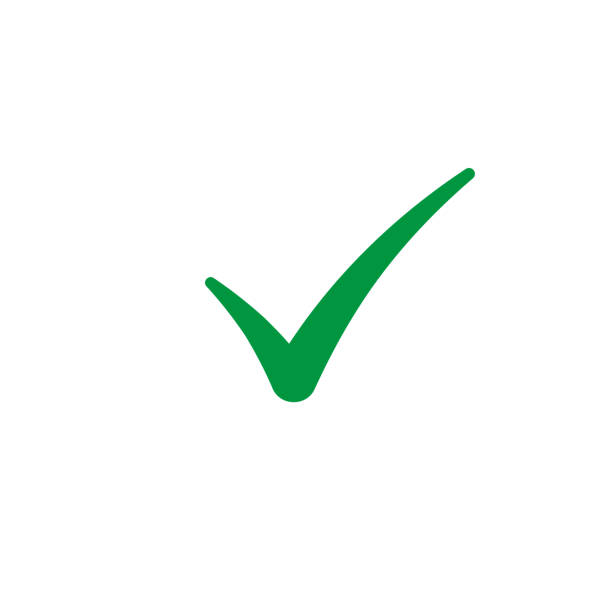 2.  Measure dL
Hubble diagram
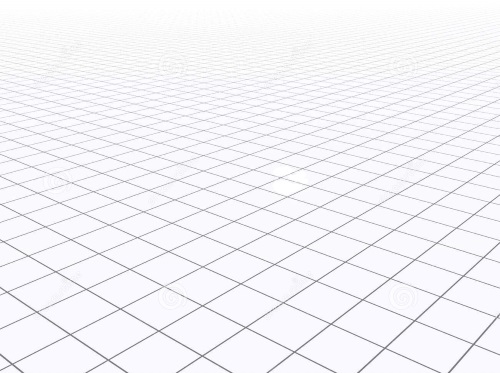 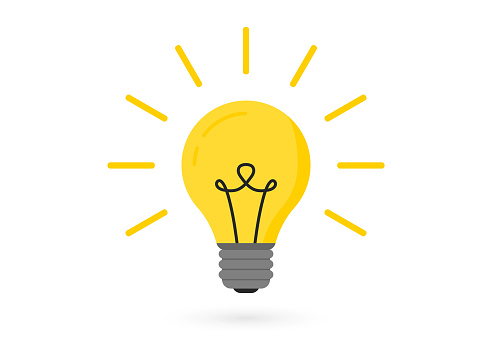 Quantities z and d
Standard candles
Class of objects with fixed L
= known
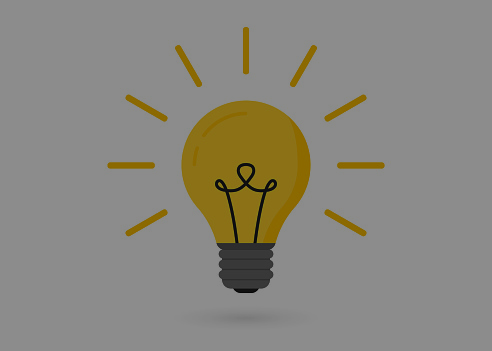 = measurable
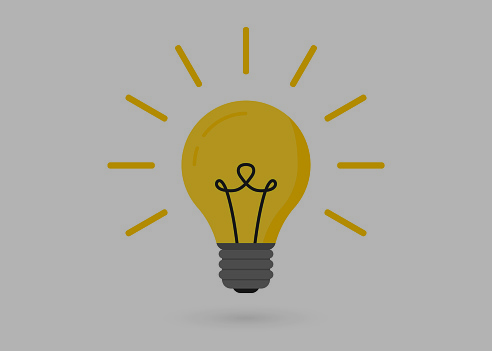 Cosmic distance ladder
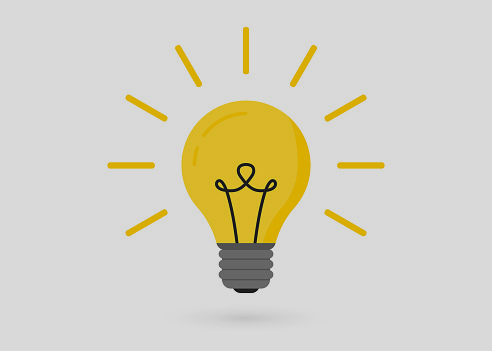 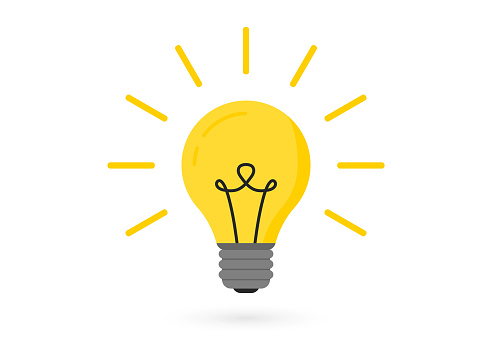 How many Watts?
Identify individuals
Cosmological distance ladder
Standard candles
Calibrate the class
Which brand?
Use other individuals to get dL
Supernovae Ia
12
Leopold Reiche
Seminar presentation
The steps of the ladder
ΛCDM-model
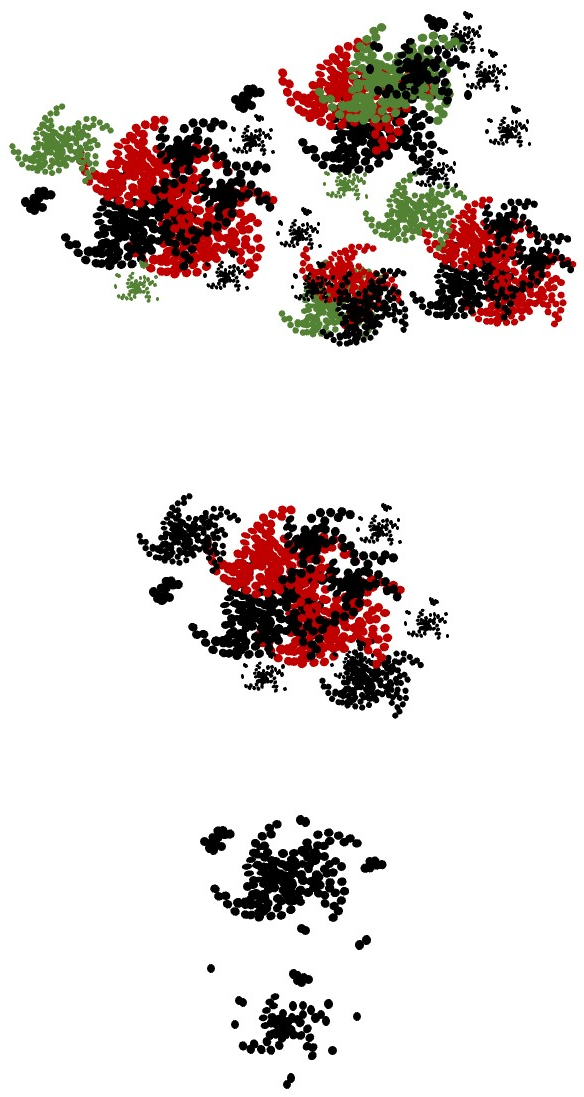 Hubble flow
Superclusters
Hubble diagram
(100s of Mly)
Quantities z and d
Start of cosmology
Other clusters
(10s of Mly)
Cosmic distance ladder
M31
Standard candles
Local group
(1s of Mly)
us
Supernovae Ia
Solar system
(1000th of ly)
13
Leopold Reiche
Seminar presentation
The steps of the ladder – Step 1
ΛCDM-model
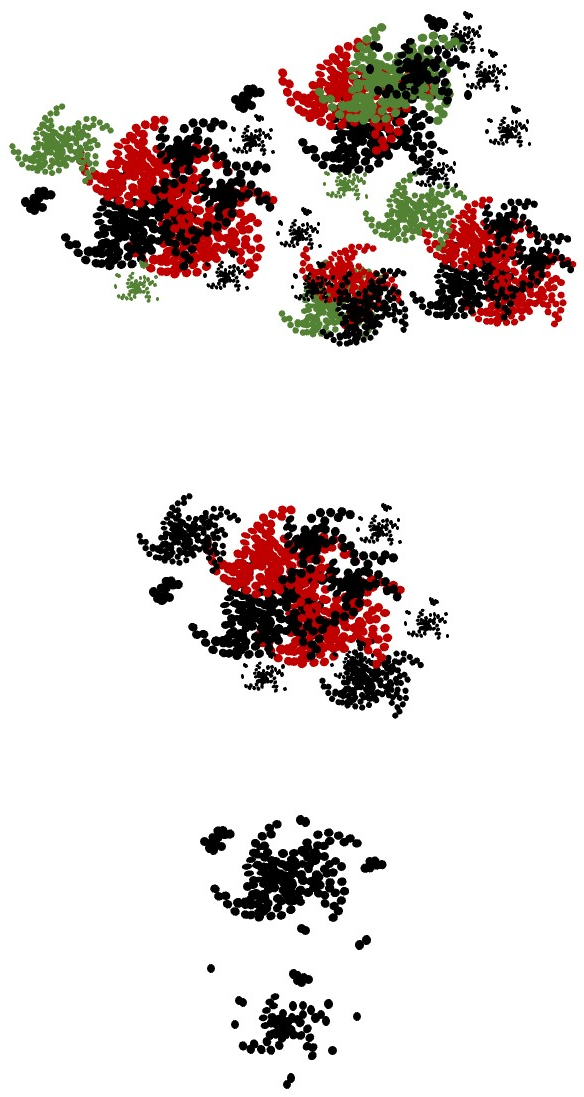 Hubble diagram
Quantities z and d
Cosmic distance ladder
Standard candles
Supernovae Ia
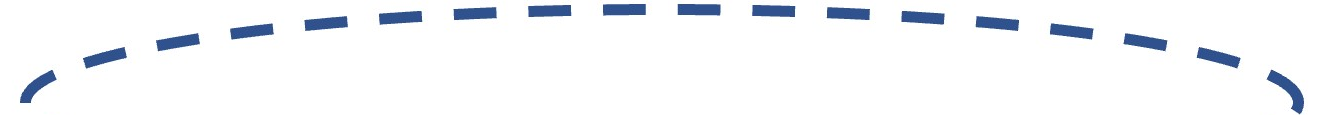 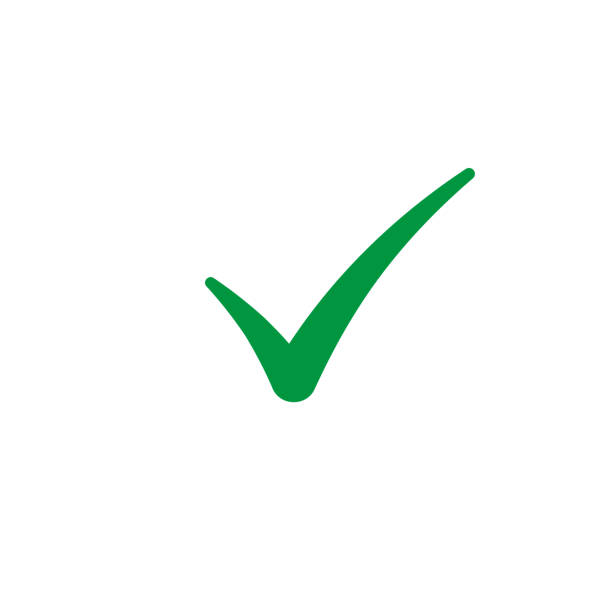 Solar system
(0,001 ly)
14
Leopold Reiche
Seminar presentation
The steps of the ladder – Step 2
Stellar parallax
ΛCDM-model
15
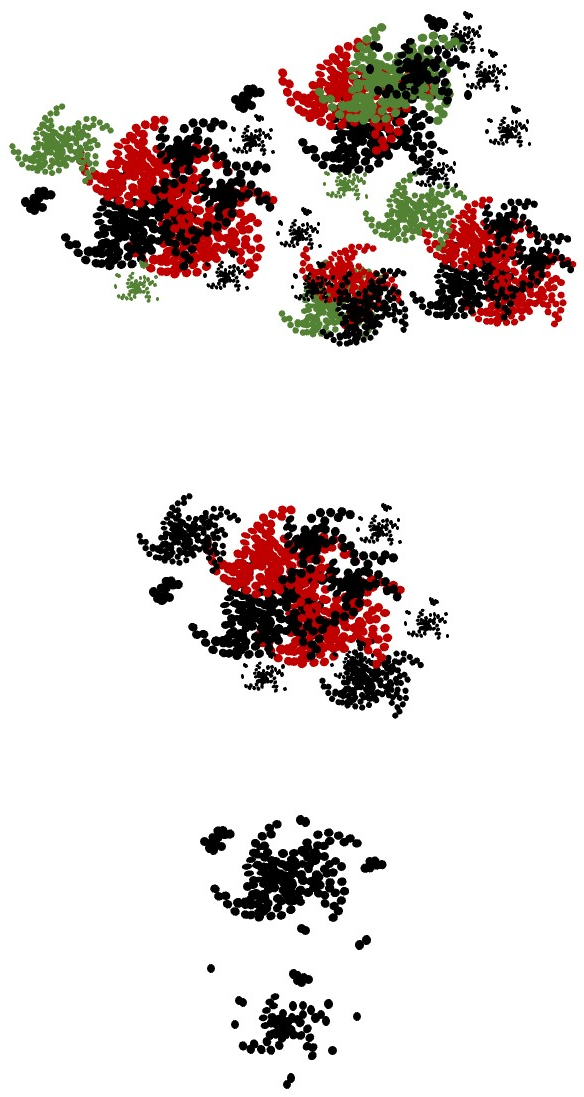 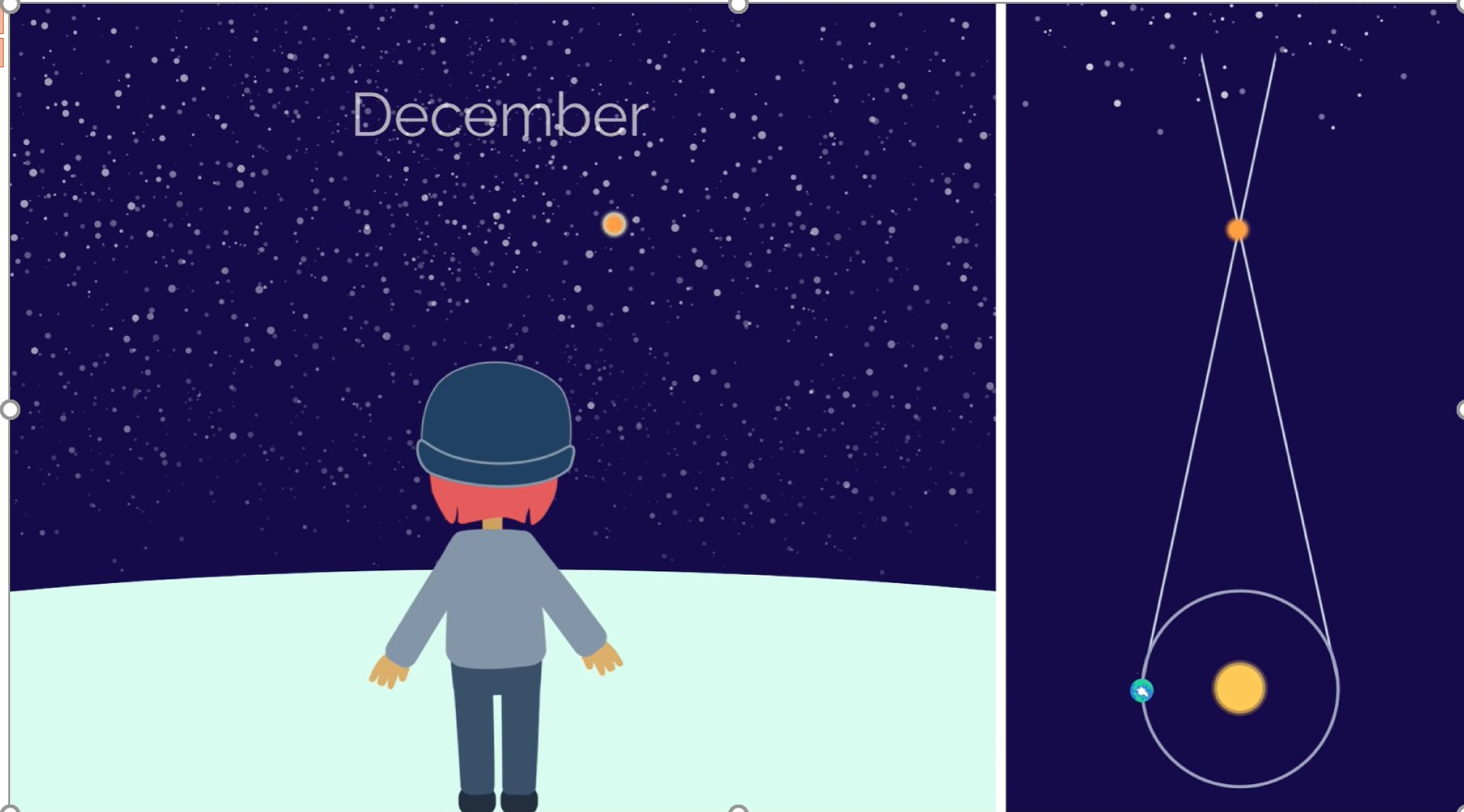 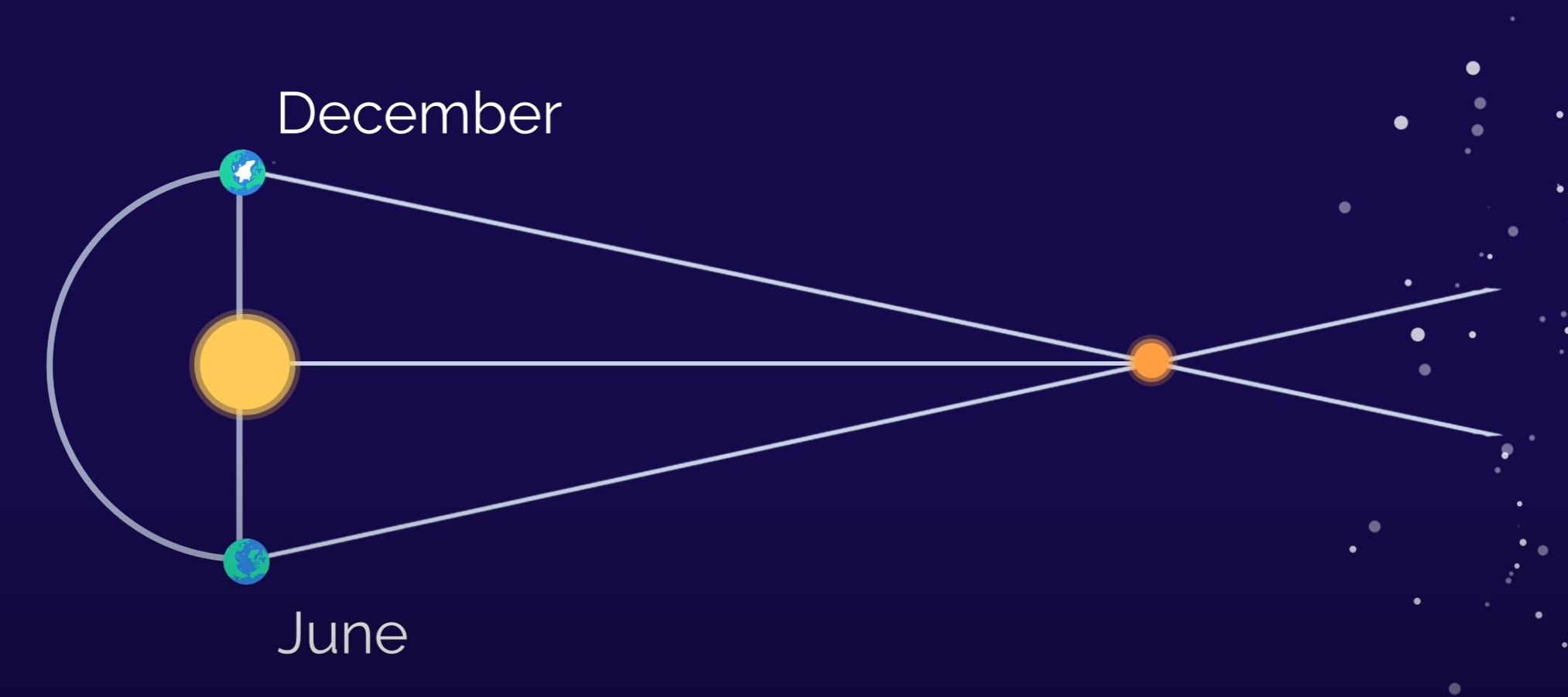 Hubble diagram
2θ
parallax angle
Quantities z and d
1 AU
2θ
θ
2θ
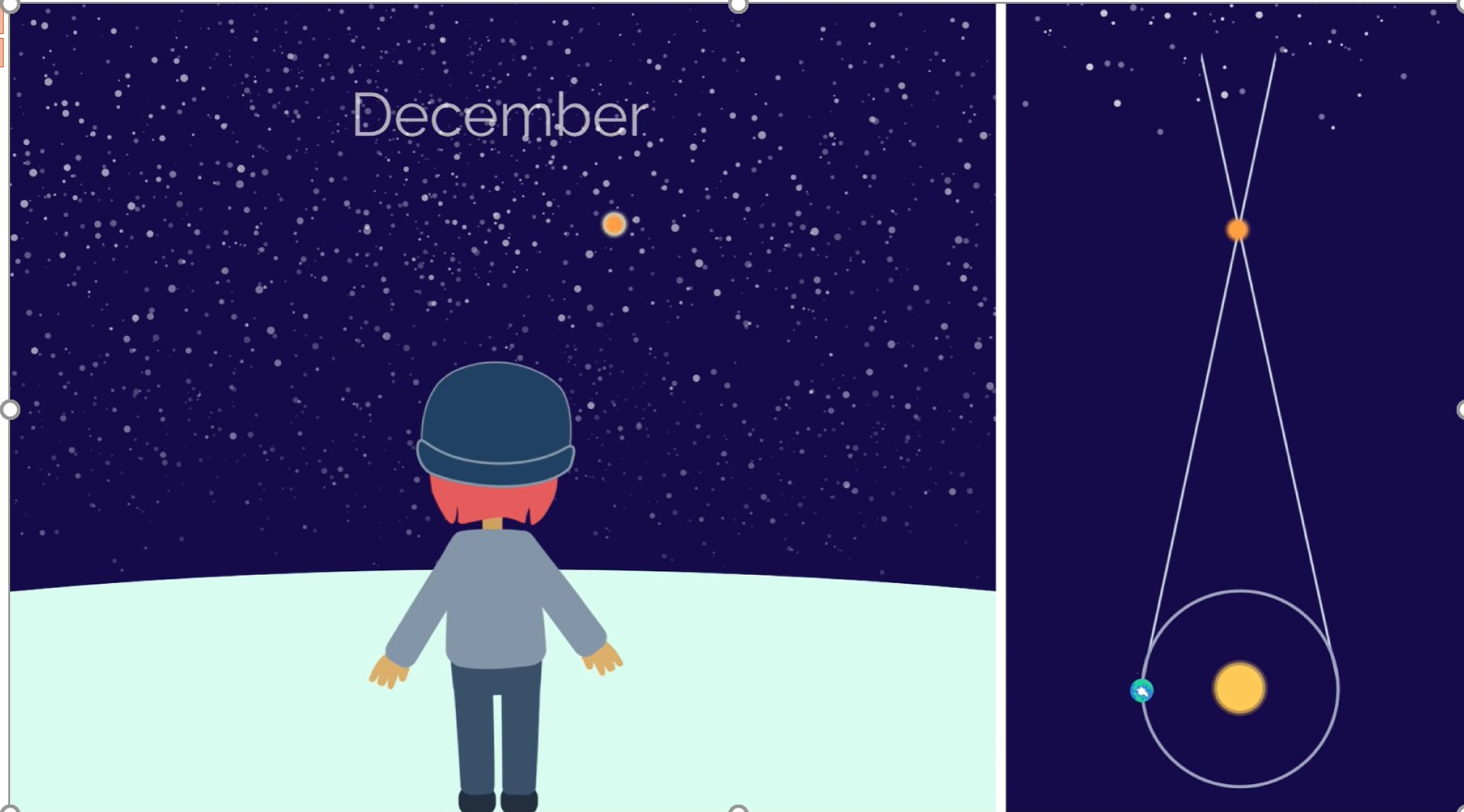 2θ
Cosmic distance ladder
2θ
Standard candles
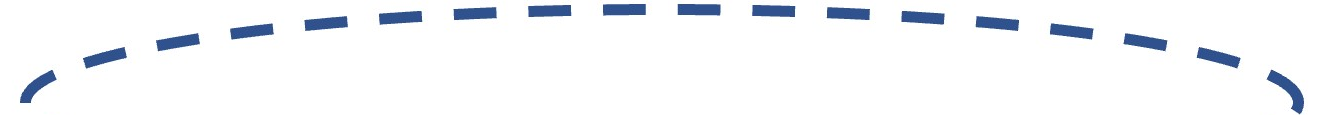 Parts of milkyway and close surrounding
(10.000 ly)
Supernovae Ia
depending strongly on distance
Precision:
for 10.000 ly  ≈  12%
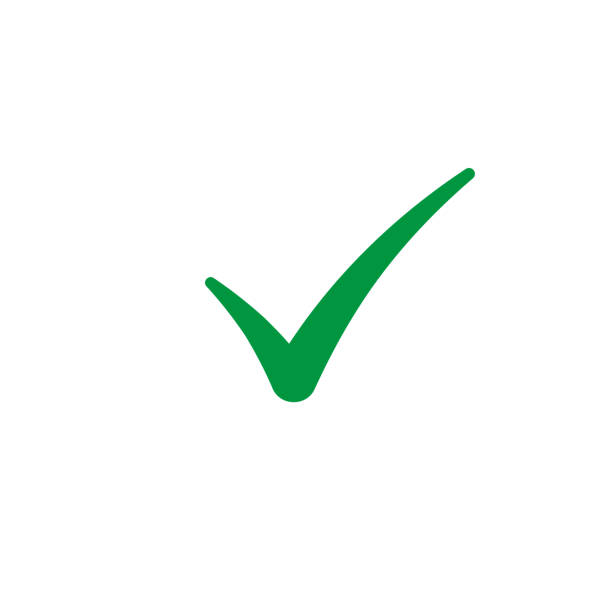 Solar system
(0,001 ly)
15
Leopold Reiche
Seminar presentation
The steps of the ladder – Step 2
ΛCDM-model
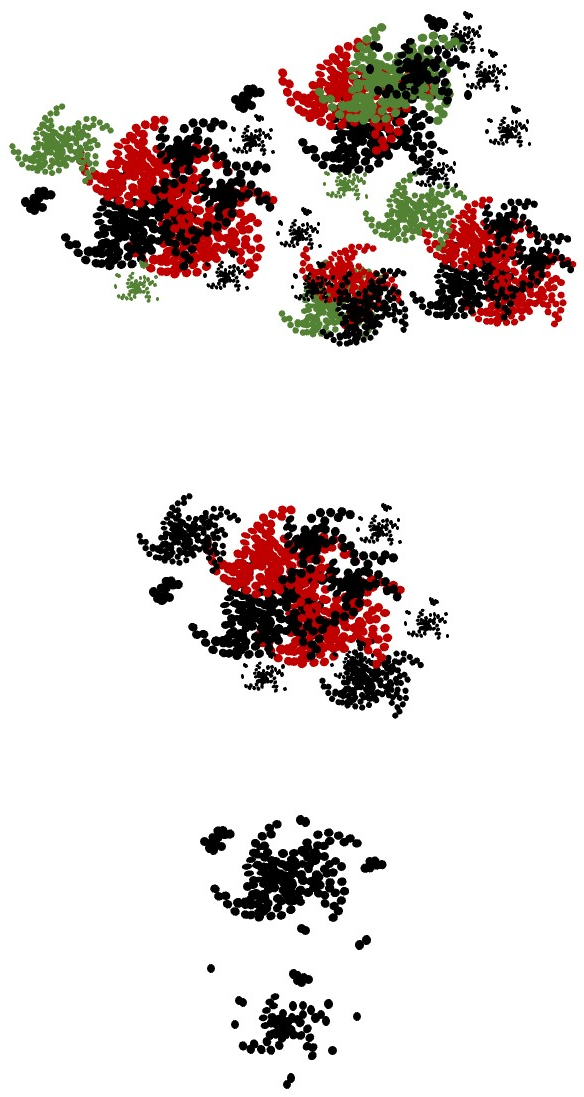 Hubble diagram
Quantities z and d
Cosmic distance ladder
Standard candles
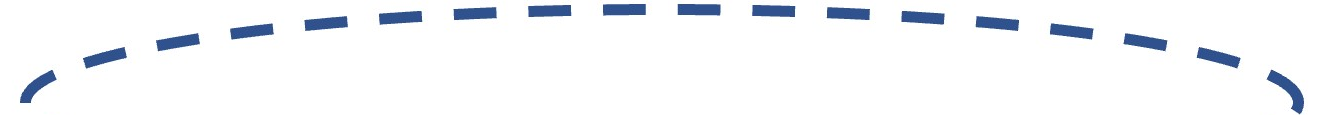 Parts of milkyway and close surrounding
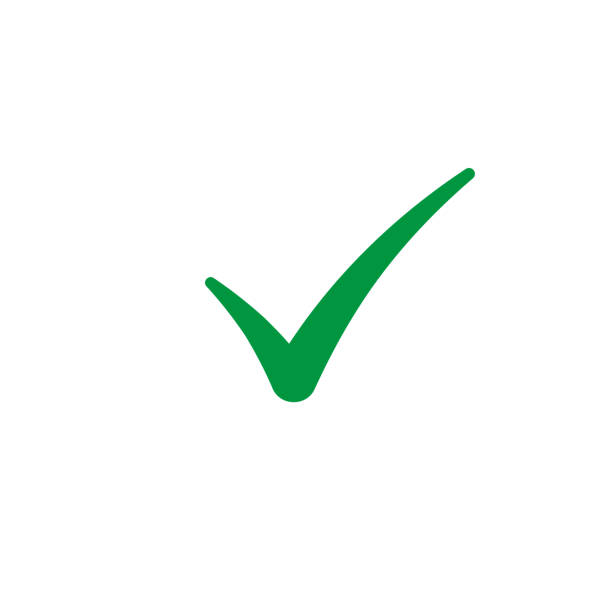 (10.000 ly)
Supernovae Ia
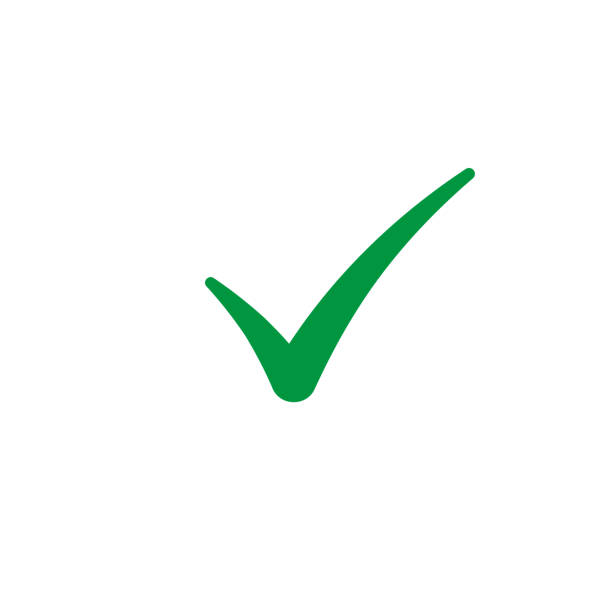 Solar system
(0,001 ly)
16
Leopold Reiche
Seminar presentation
Direct distance measurement to near galaxies (1.6 Mly) ≈ 0,2%
Direct distance measurement to near galaxies (51 Mly) ≈ 2,5%
The steps of the ladder – Step 3
ΛCDM-model
Cepheid variable stars
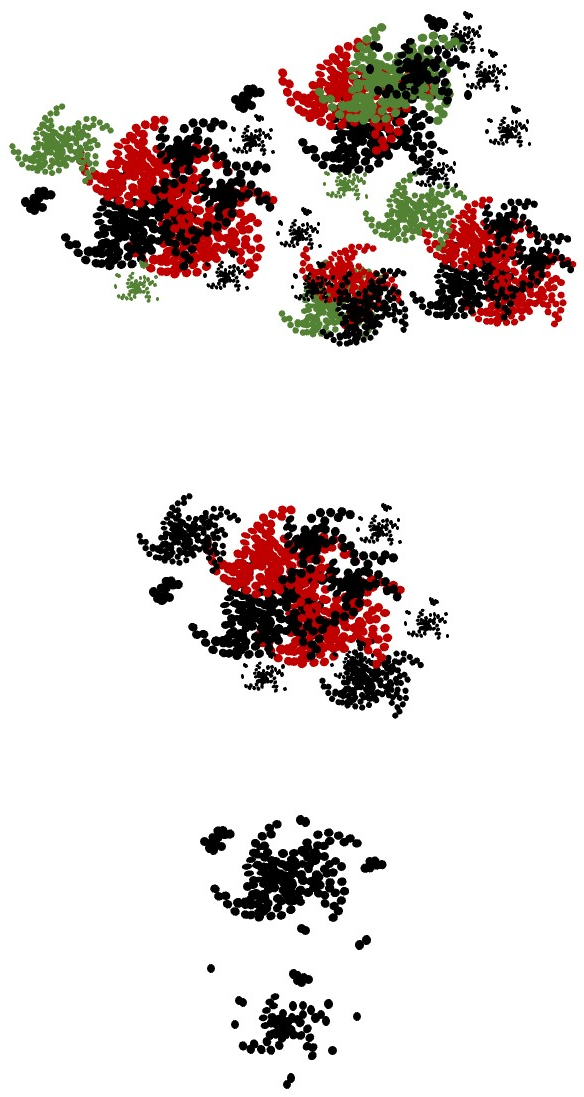 Hubble diagram
The resulting geometric calibration of Cepheid luminosities has 1.0% precision, better than any alternative geometric anchor.

Cosmic Distances Calibrated to 1% Precision with Gaia EDR3 Parallaxes and Hubble Space Telescope Photometry of 75 Milky Way Cepheids Confirm Tension with ΛCDM - IOPscience
Quantities z and d
unstable stars
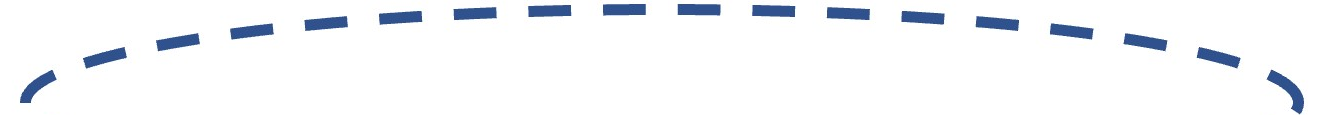 very characteristic curve
Cosmic distance ladder
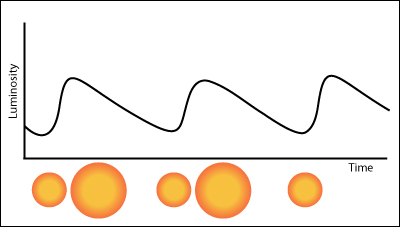 Precision:
Other close by clusters
(10s of Mly)
Standard candles
Expand and shrink periodically
at 1,6 Mly  ≈  0,2%
at  51 Mly  ≈  2,5%
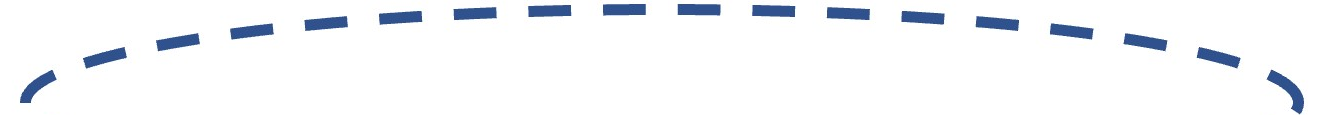 Milkyway and close surrounding
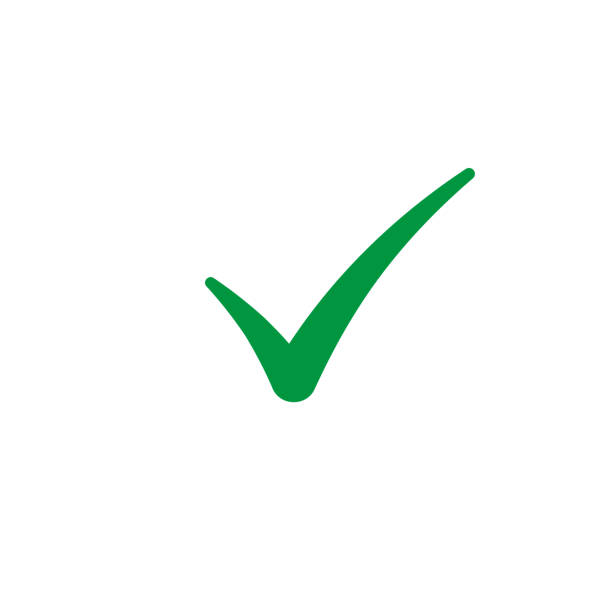 (0,01s of Mly)
Supernovae Ia
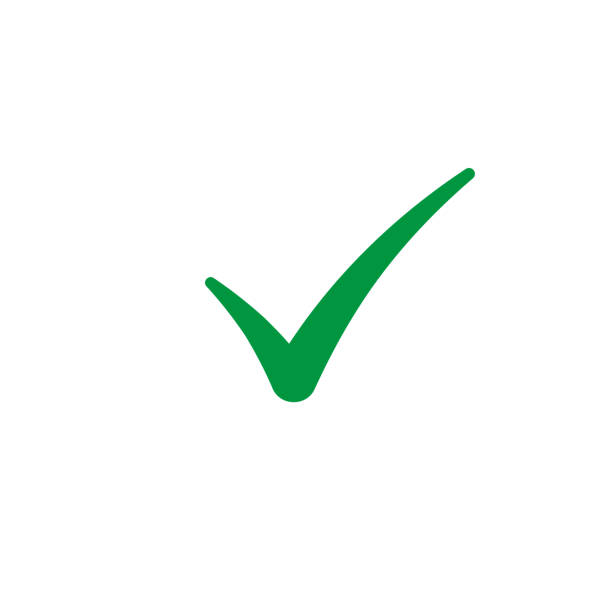 Solar system
(0,001 ly)
17
Leopold Reiche
Seminar presentation
A NEW CEPHEID DISTANCE MEASUREMENT AND METHOD FOR NGC 6822 - IOPscience
very characteristic curve
The steps of the ladder – Step 3
ΛCDM-model
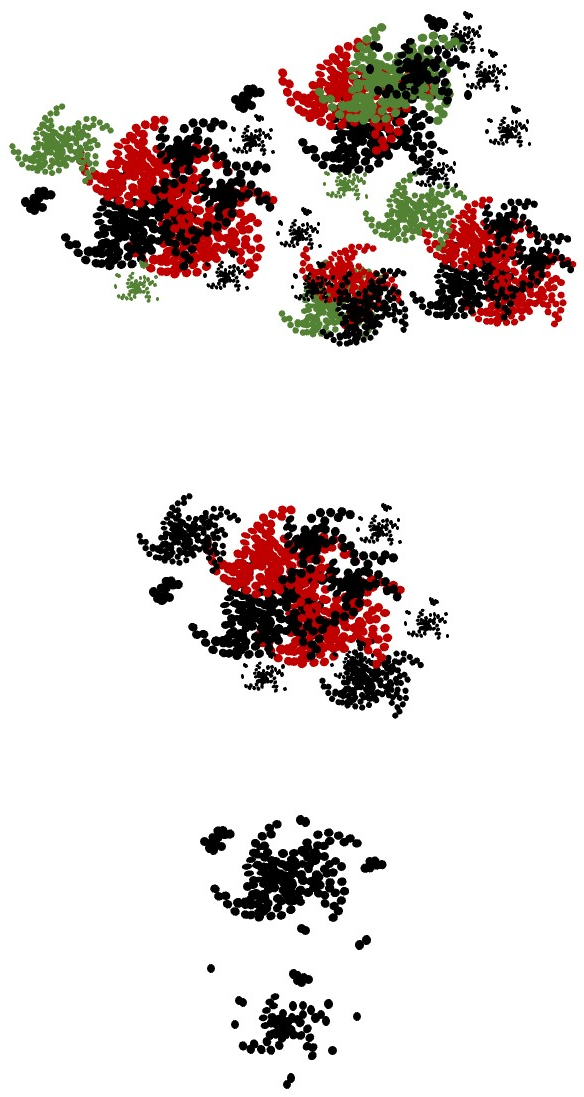 Hubble diagram
Quantities z and d
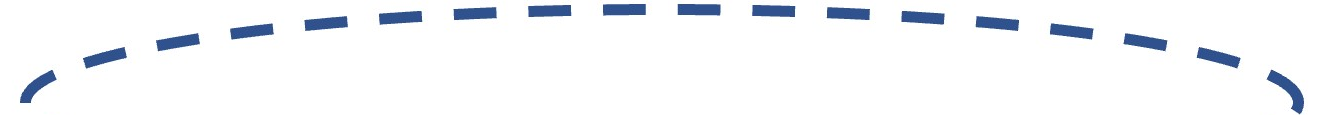 Cosmic distance ladder
Other close by clusters
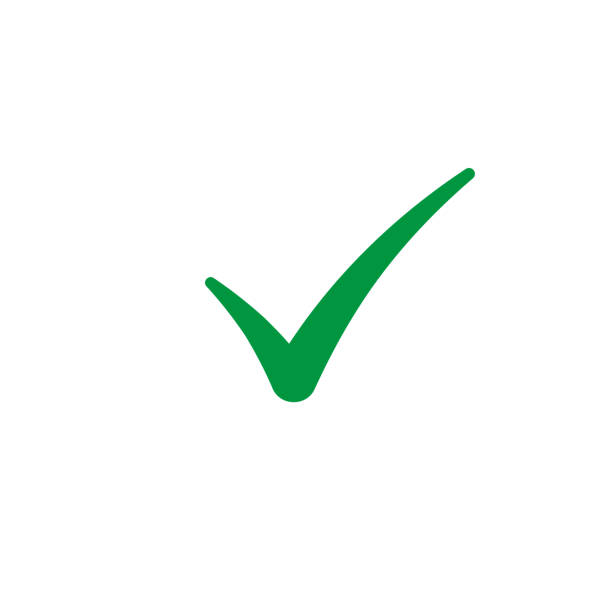 (10s of Mly)
Standard candles
Milkyway and close surrounding
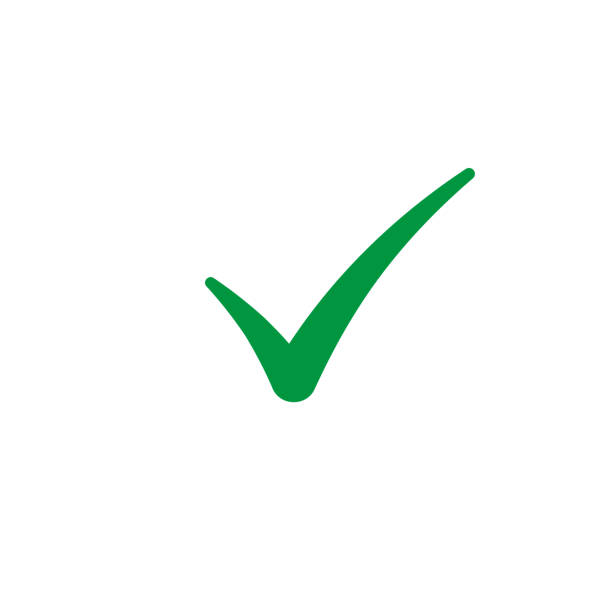 (0,1s of Mly)
Supernovae Ia
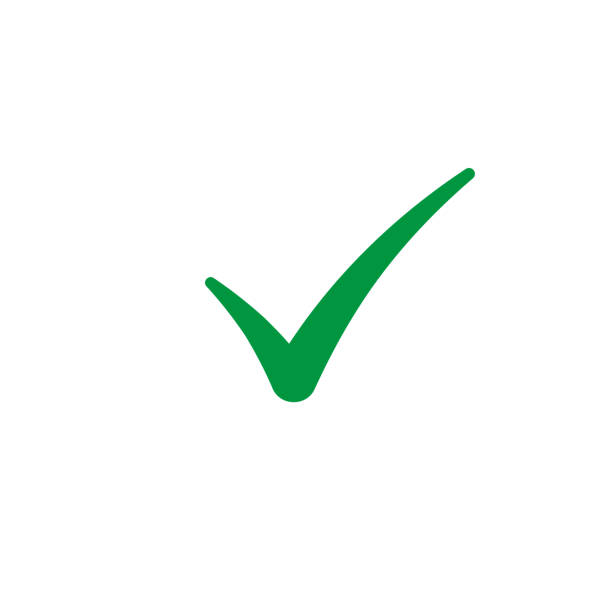 Solar system
(0,001 ly)
18
Leopold Reiche
Seminar presentation
Distance measurements < 8%

hardin_moriond.ppt (in2p3.fr)
The steps of the ladder – Step 4
Distance measurements ≈ 3%

Doubling the accuracy of measuring distances to supernova explosions - Tech Explorist
ΛCDM-model
Supernovae Ia
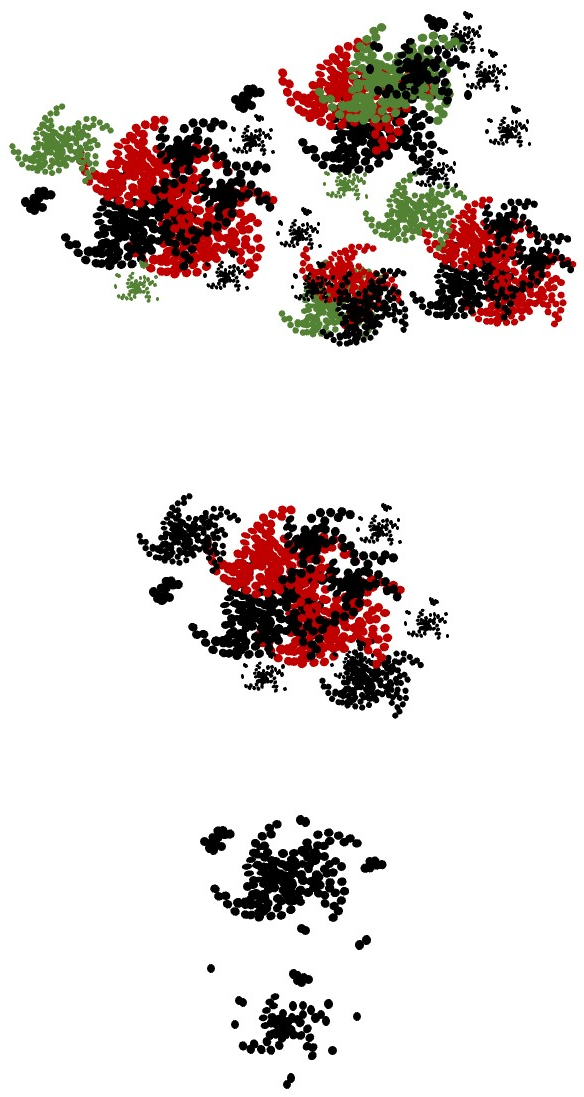 Hubble constant value  ≈ 1.9%
The Hubble flow
Hubble diagram
(11 Gly)
Quantities z and d
Special type of star explosion
very characteristic curve
Cosmic distance ladder
and absorption lines
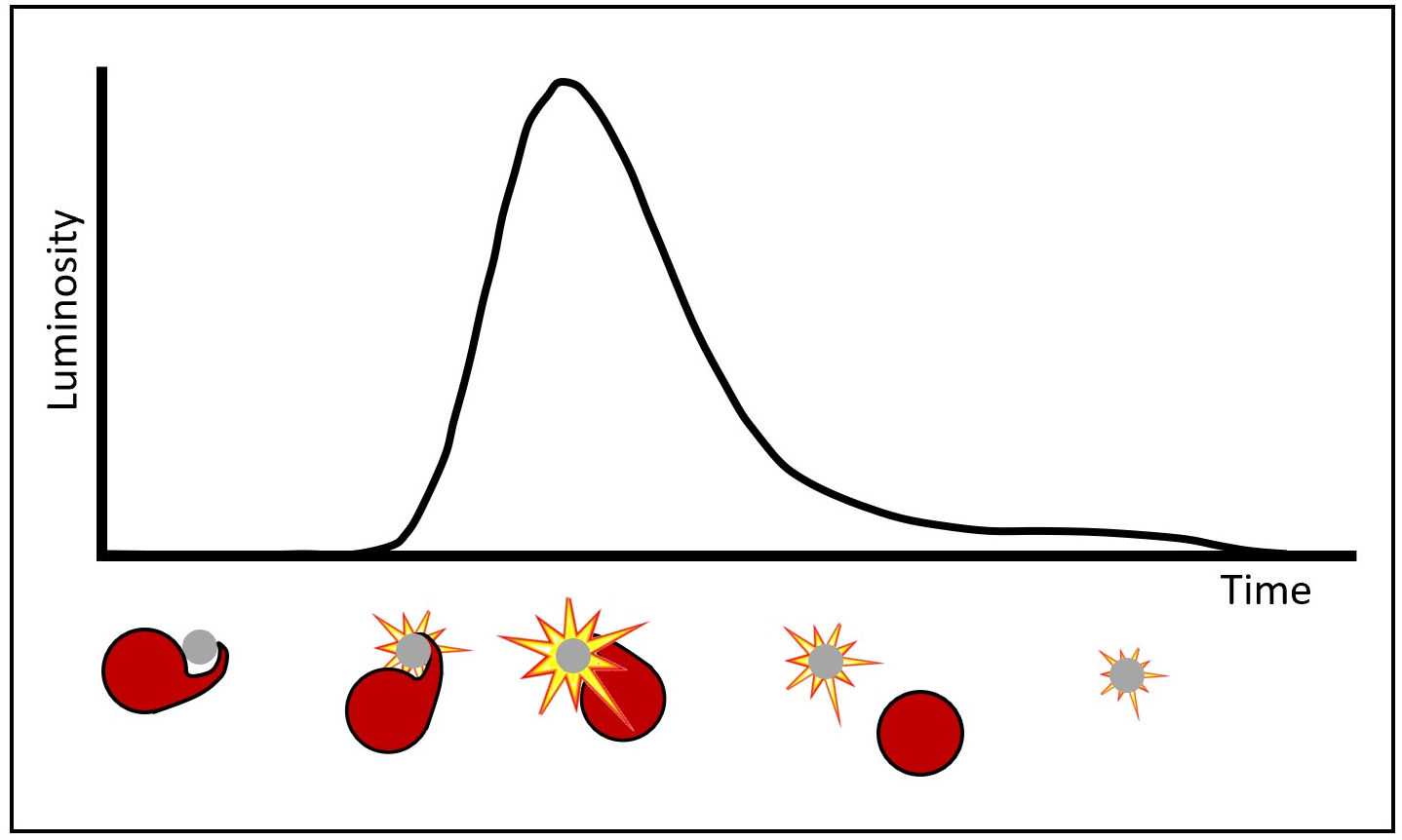 Other close by clusters
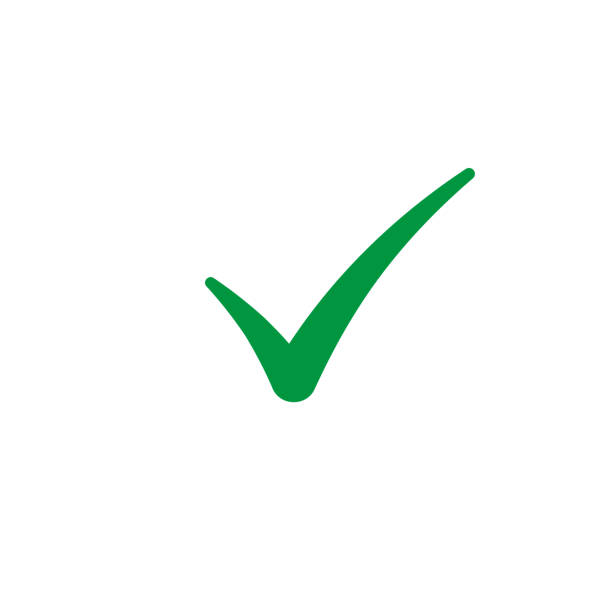 (100 Mly)
Standard candles
Precision: 	                         from  8%  to  3%
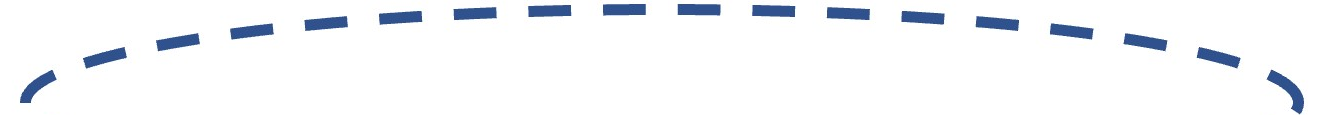 Milkyway and close surrounding
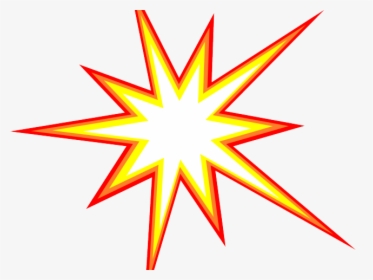 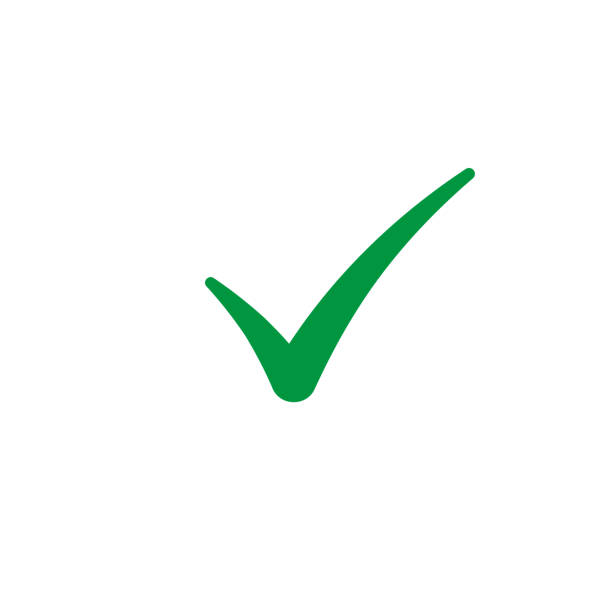 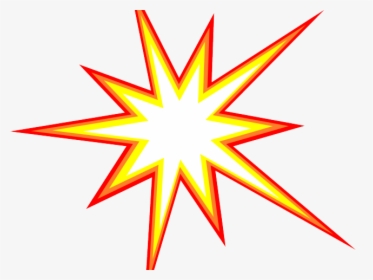 (300.000 ly)
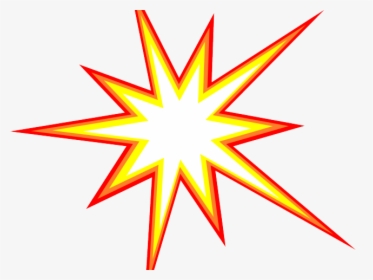 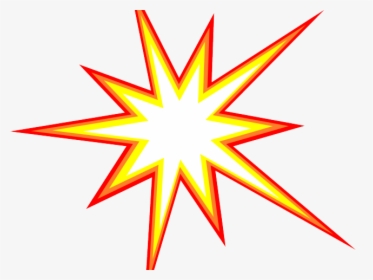 Supernovae Ia
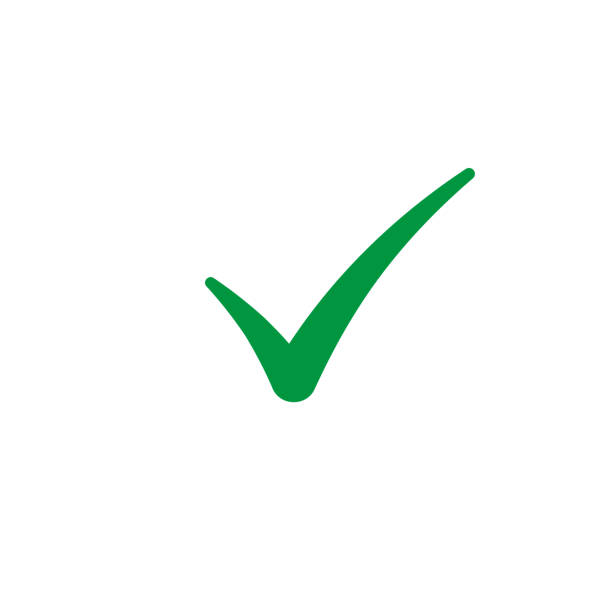 Solar system
(0,001 ly)
Luminosity
19
Leopold Reiche
Seminar presentation
Time
4%

An estimate of the dark matter density from galaxy clusters and supernovae data - IOPscience
The steps of the ladder – Step 4
ΛCDM-model
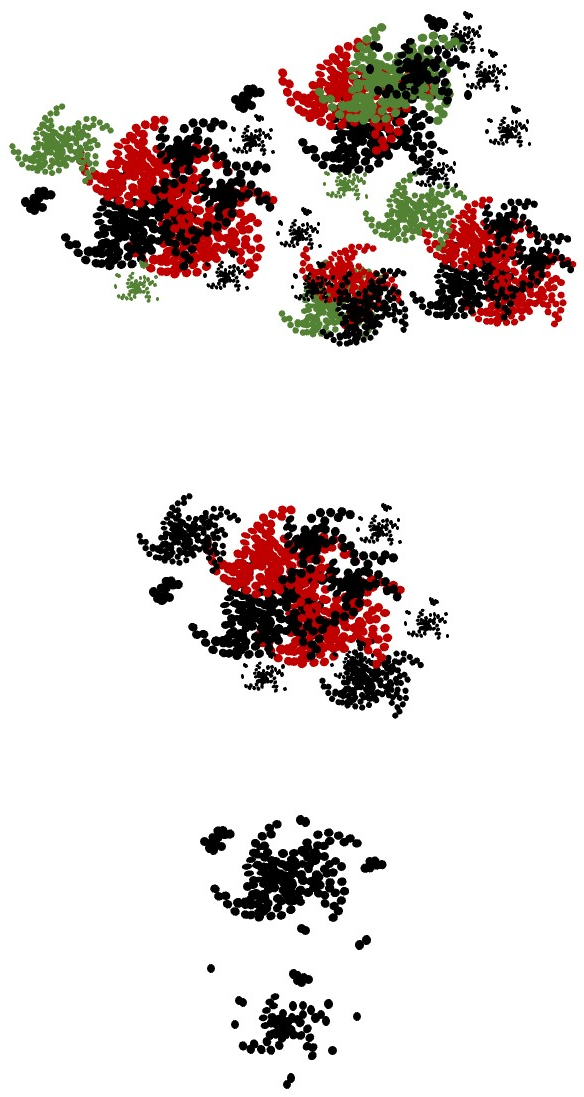 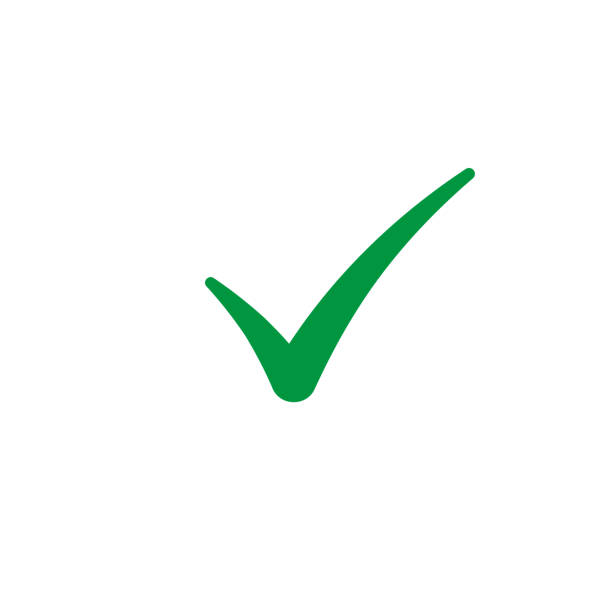 The Hubble flow
Hubble diagram
(11 Gly)
Quantities z and d
Cosmic distance ladder
Other close by clusters
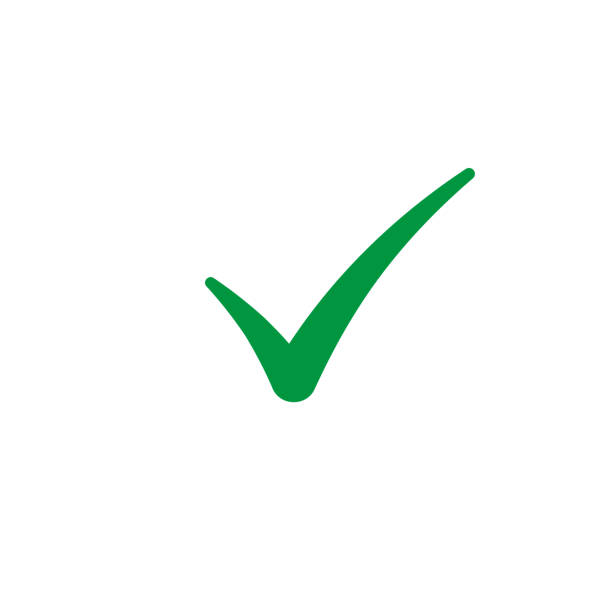 (100 Mly)
Standard candles
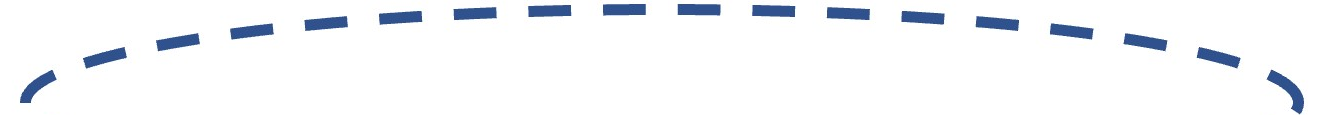 Milkyway and close surrounding
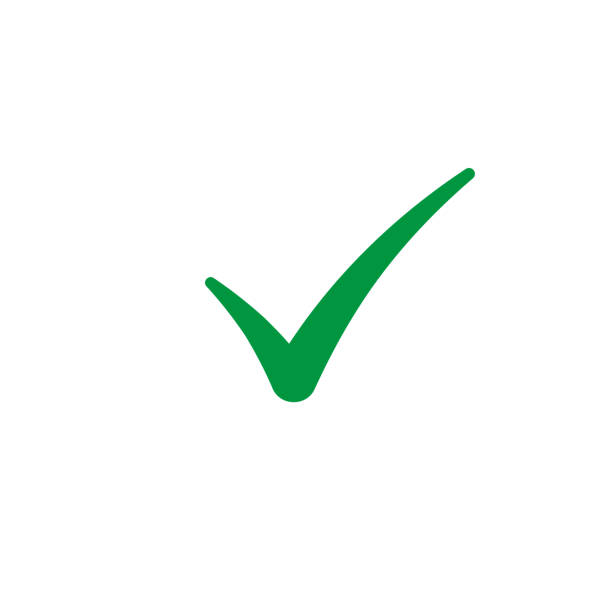 (300.000 ly)
Supernovae Ia
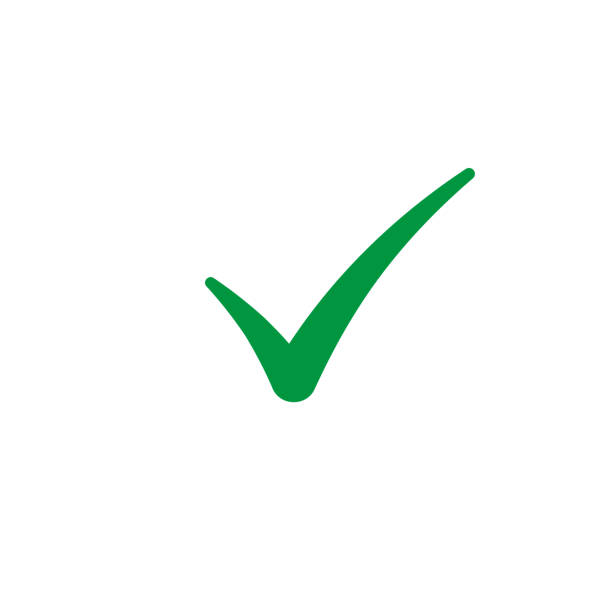 Solar system
(0,001 ly)
20
Leopold Reiche
Seminar presentation
We present a new calibration of the peak absolute magnitude of Type Ia supernovae (SNe Ia) based on the surface brightness fluctuations (SBF) method, aimed at measuring the value of the Hubble constant. We build a sample of calibrating anchors consisting of 24 SNe hosted in galaxies that have SBF distance measurements. Applying a hierarchical Bayesian approach, we calibrate the SN Ia peak luminosity and extend the Hubble diagram into the Hubble flow by using a sample of 96 SNe Ia in the redshift range 0.02 < z < 0.075, which was extracted from the Combined Pantheon Sample.

A new measurement of the Hubble constant using Type Ia supernovae calibrated with surface brightness fluctuations | Astronomy & Astrophysics (A&A) (aanda.org)
the small remaining variations in the intrinsic maximum brightness limited the precision with which dark energy could be tested
Concrete example – SALT fits for SNe Ia
The team studied hundreds of such nearby supernovae in exquisite detail. Each supernova was measured a number of times, at intervals of a few days. Each measurement examined the spectrum of the supernova, recording its intensity across the wavelength range of visible light.
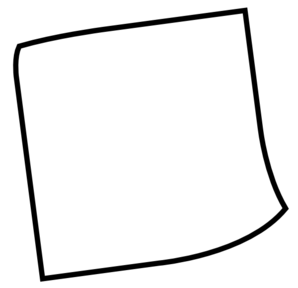 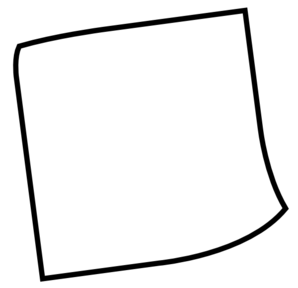 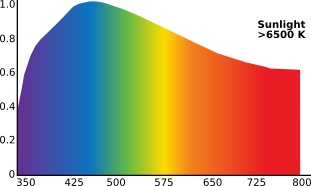 ΛCDM-model
SALT2
GAIA
“The results from the […] SNfactory collaboration […] will enable scientists to study dark energy with greatly improved precision and accuracy, and provide a powerful crosscheck of the technique across vast distances and time” 


- Boone, K. et al. (2021). The Twins Embedding of Type Ia Supernovae. I. The Diversity of Spectra at Maximum Light. The Astrophysical Journal, 912 (1): 70 DOI: 10.3847/1538-4357/abec3c
“The new results announced by the SNfactory come from a multi-year study devoted entirely to increasing the precision of cosmological measurements made with supernovae.”




- Boone, K. et al. (2021). The Twins Embedding of Type Ia Supernovae. I. The Diversity of Spectra at Maximum Light. The Astrophysical Journal, 912 (1): 70 DOI: 10.3847/1538-4357/abec3c
Pan-STARRS
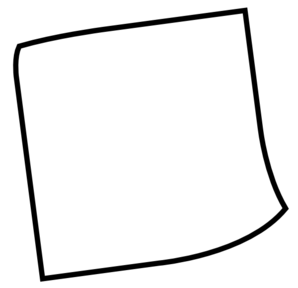 Measure angular positions
Regularities of spectral sequences
Hubble diagram
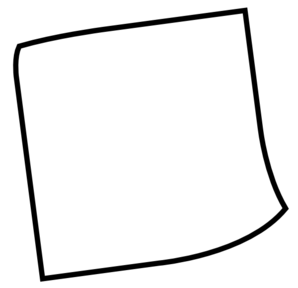 SNLS
4-telescope large-field survey system to look for transient and variable sources
Quantities z and d
(Supernova Legacy survey)
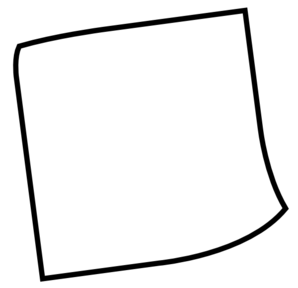 Accuracy and everything

Supernovae twins open up new possibilities for precision cosmology: Findings will enhance dark energy experiments at major telescopes -- ScienceDaily
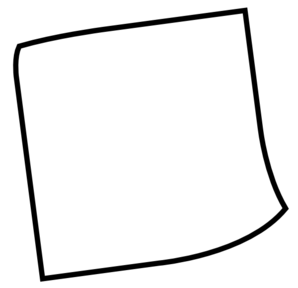 BTS
What can we measure from a supernova?
Cosmic distance ladder
large data volume supernova search
Provides SNe data
SN factory
Identify new correlations for close SNe
Vera C. Rubin Observatory
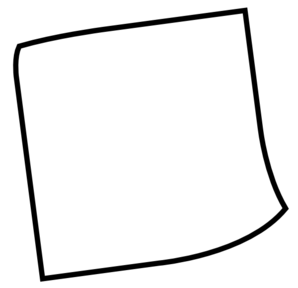 Standard candles
expected to discover over 100,000 SNe Ia
Supernovae Ia
DOE/Lawrence Berkeley National Laboratory. (2021, May 7). Supernovae twins open up new possibilities for precision cosmology: Findings will enhance dark energy experiments at major telescopes. ScienceDaily. Retrieved December 13, 2021 from www.sciencedaily.com/releases/2021/05/210507093944.htm
21
Leopold Reiche
Seminar presentation
Identify regularities of SNe Ia

Wir fassen die grundlegenden Eigenschaften dieser Population zusammen, identifizieren ausgeprägte Korrelationen zwischen Dauer und Leuchtkraft in einer Vielzahl von Supernova (SN)-Klassen und ordnen die Mehrheit der schnellen optischen Transienten gut etablierten spektroskopischen SN-Typen zu (hauptsächlich SN Ibn und II/IIb)

[2009.01242] The Zwicky Transient Facility Bright Transient Survey. II. A Public Statistical Sample for Exploring Supernova Demographics (arxiv.org)
SALT2

SALT2: using distant supernovae to improve the use of type Ia supernovae as distance indicators | Astronomy & Astrophysics (A&A) (aanda.org)
Summary
scale factor
3 assumptions
ΛCDM-model
ΛCDM-model
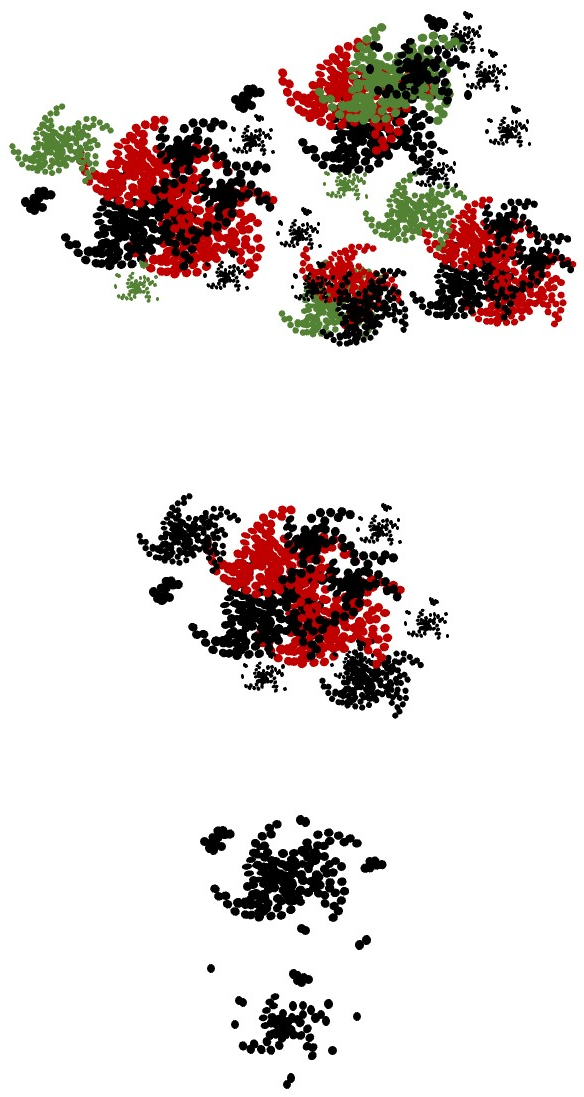 dL
Hubble diagram
Hubble diagram
GR
distances
+
+
Quantities z and d
Quantities z and d
Cosmological principle
energy densities
Cosmic distance ladder
Cosmic distance ladder
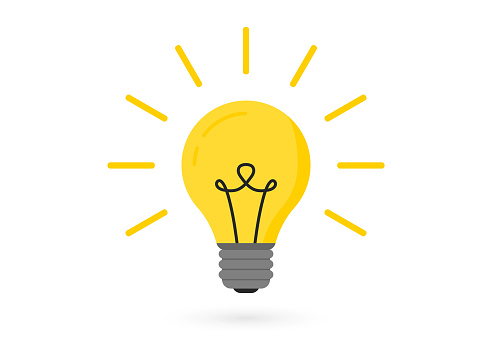 Luminosity distance
Standard candles
Standard candles
tool for constraining
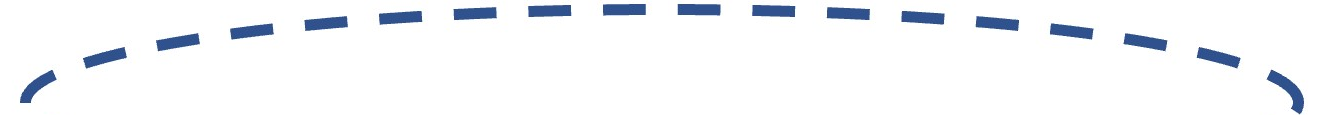 Supernovae Ia
Supernovae Ia
redshift
22
Leopold Reiche
Seminar presentation
Sources
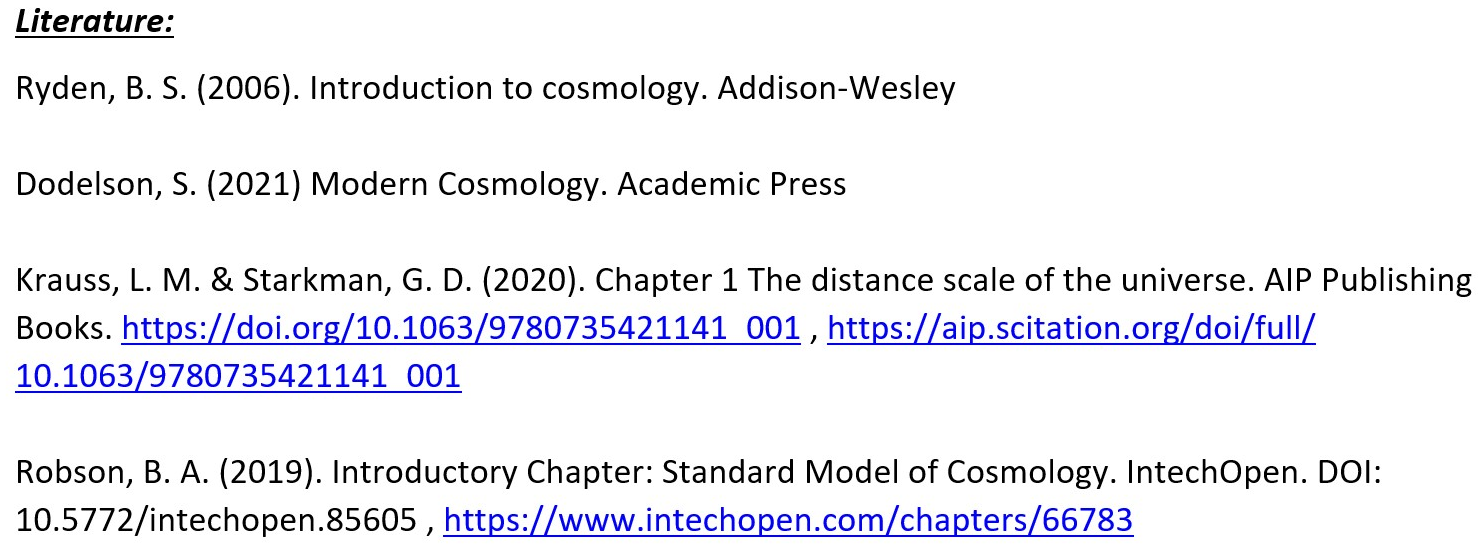 23
Leopold Reiche
Seminar presentation
Sources
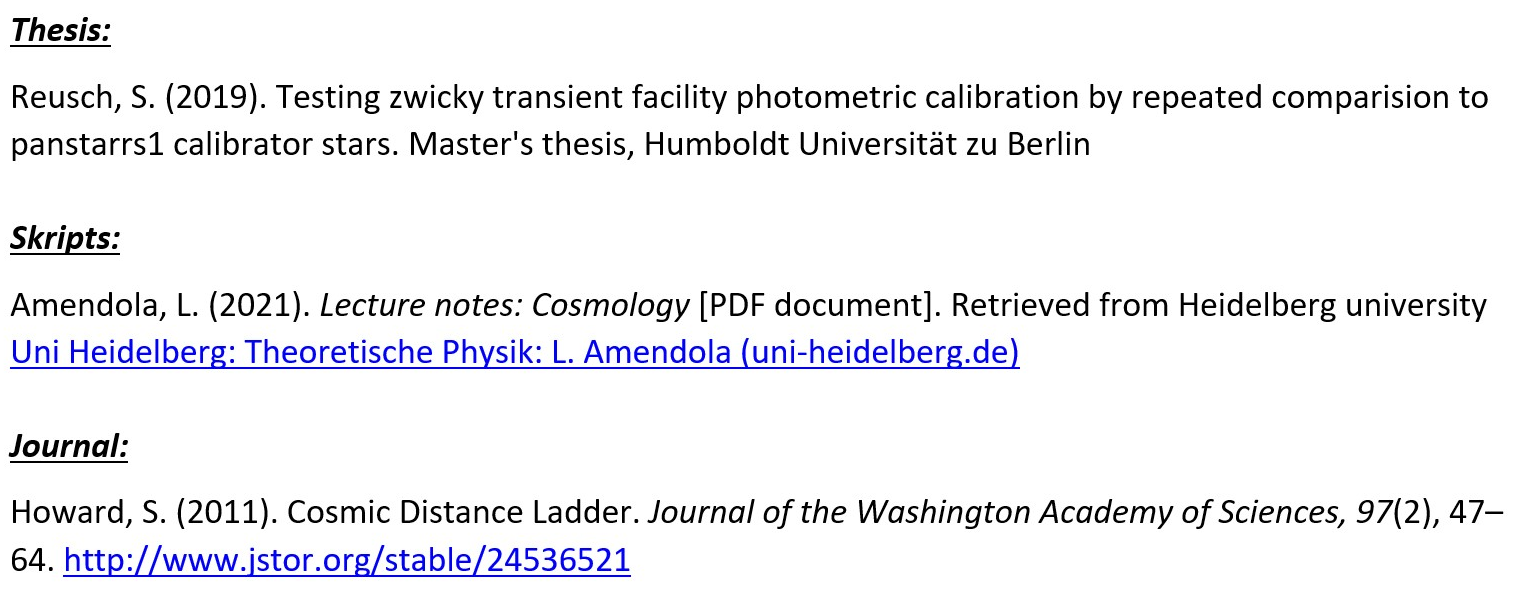 24
Leopold Reiche
Seminar presentation
Sources
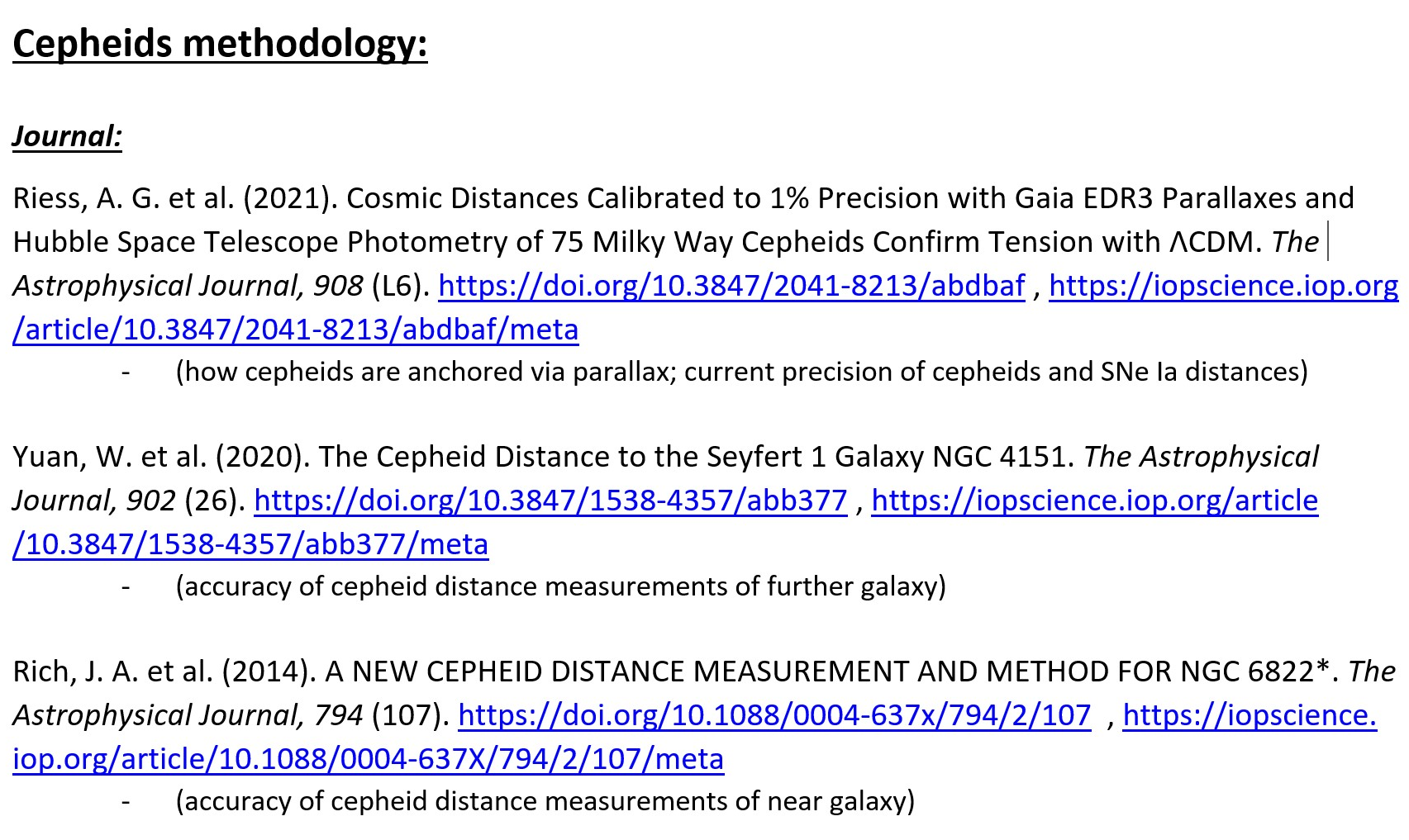 25
Leopold Reiche
Seminar presentation
Sources
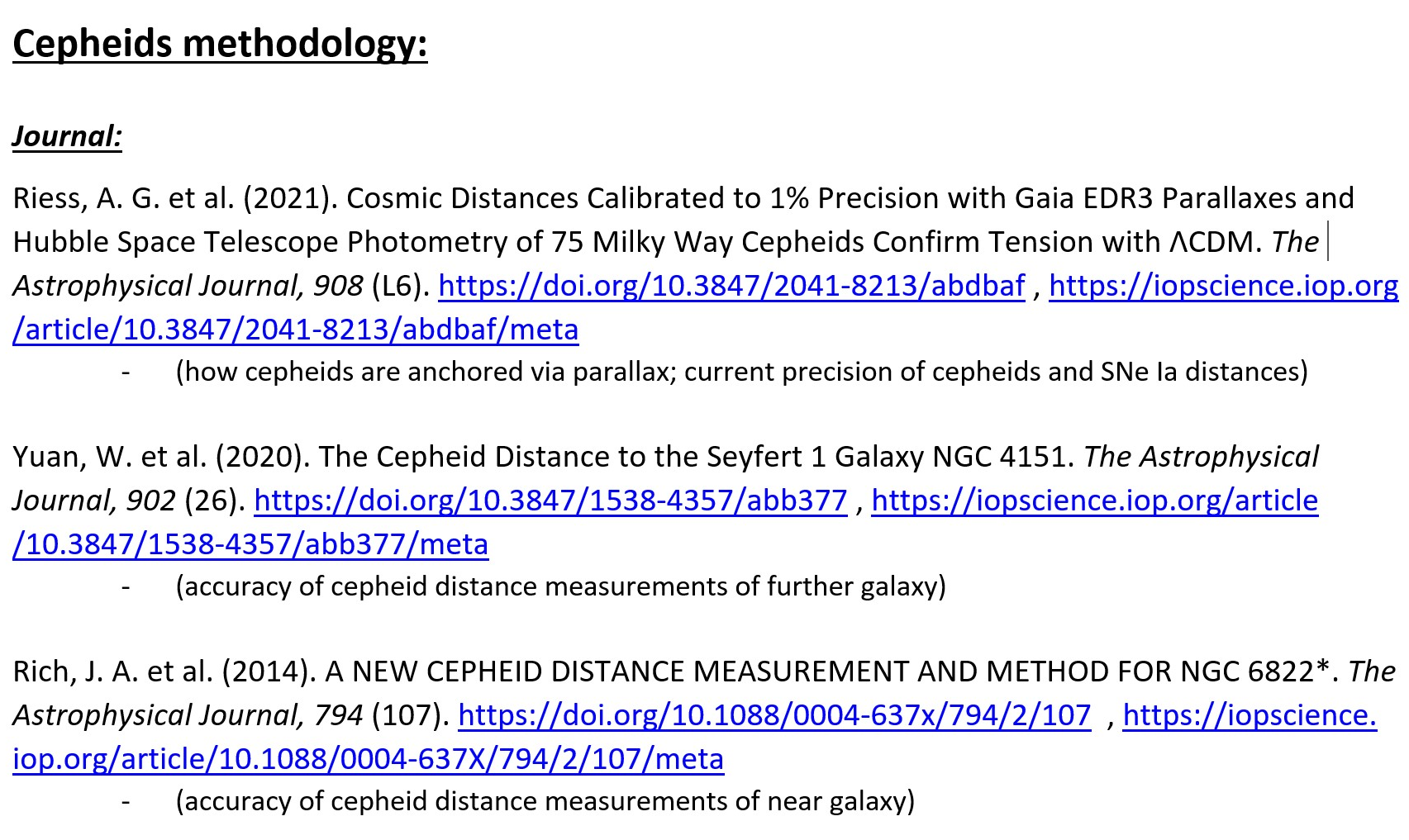 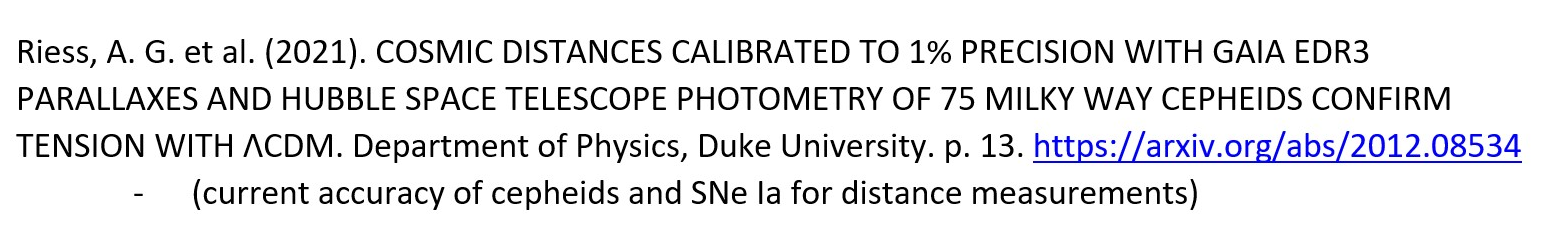 DOE/Lawrence Berkeley National Laboratory. (2021, May 7). Supernovae twins open up new possibilities for precision cosmology: Findings will enhance dark energy experiments at major telescopes. ScienceDaily. Retrieved December 13, 2021 from www.sciencedaily.com/releases/2021/05/210507093944.htm
26
Leopold Reiche
Seminar presentation
Sources
Boone, K. et al. (2021). The Twins Embedding of Type Ia Supernovae. I. The Diversity of Spectra at Maximum Light. The Astrophysical Journal, 912 (1): 70 DOI: 10.3847/1538-4357/abec3c
27
Leopold Reiche
Seminar presentation
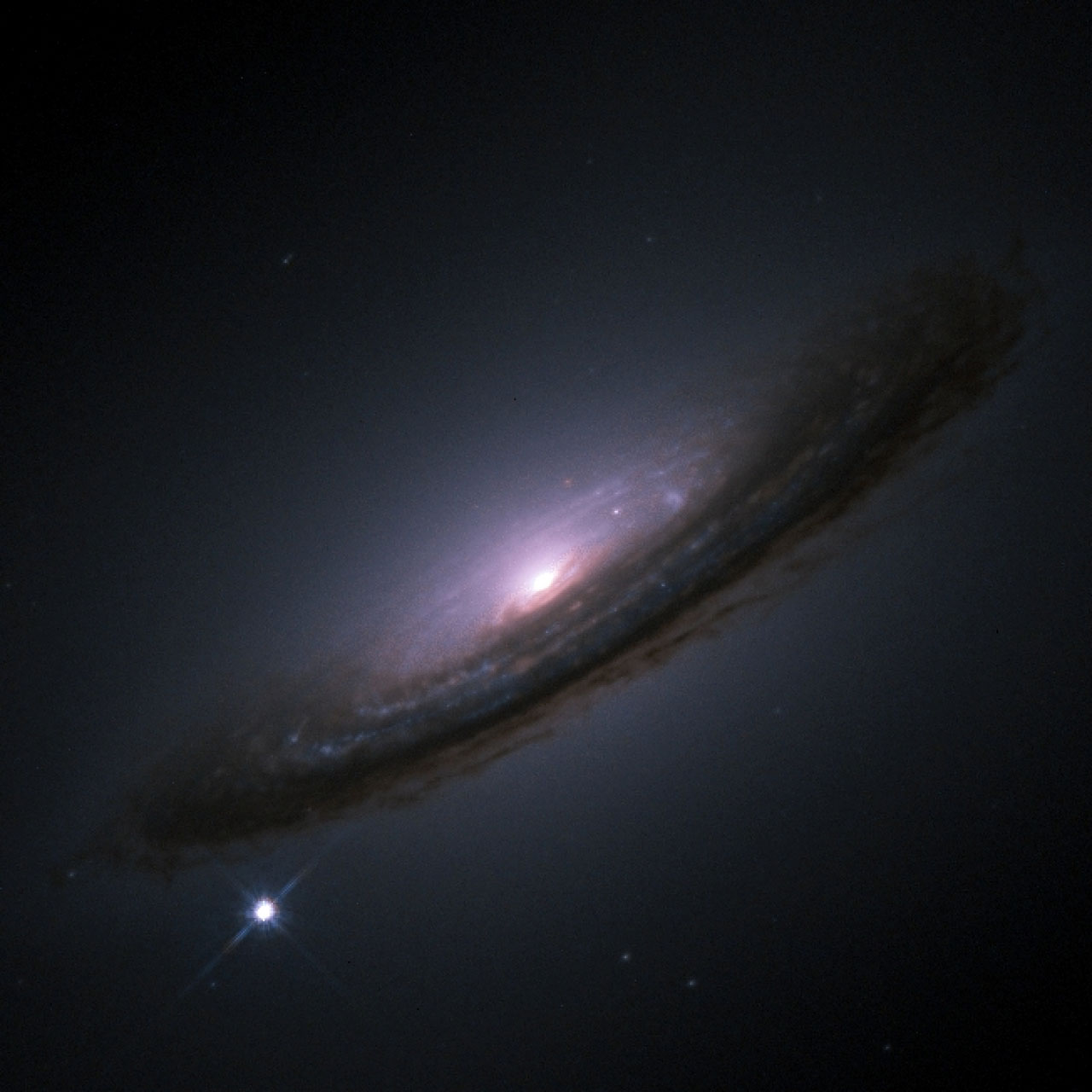 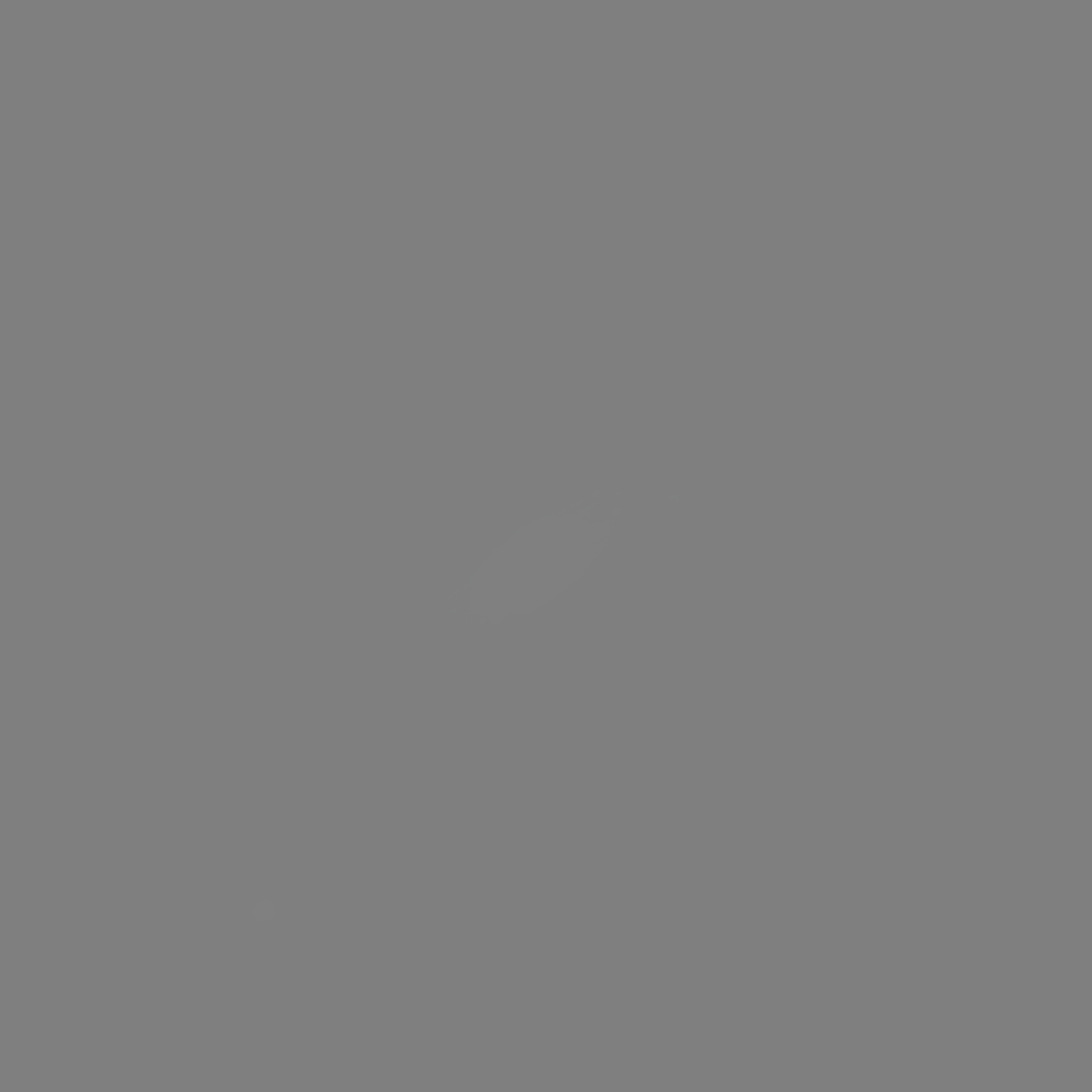 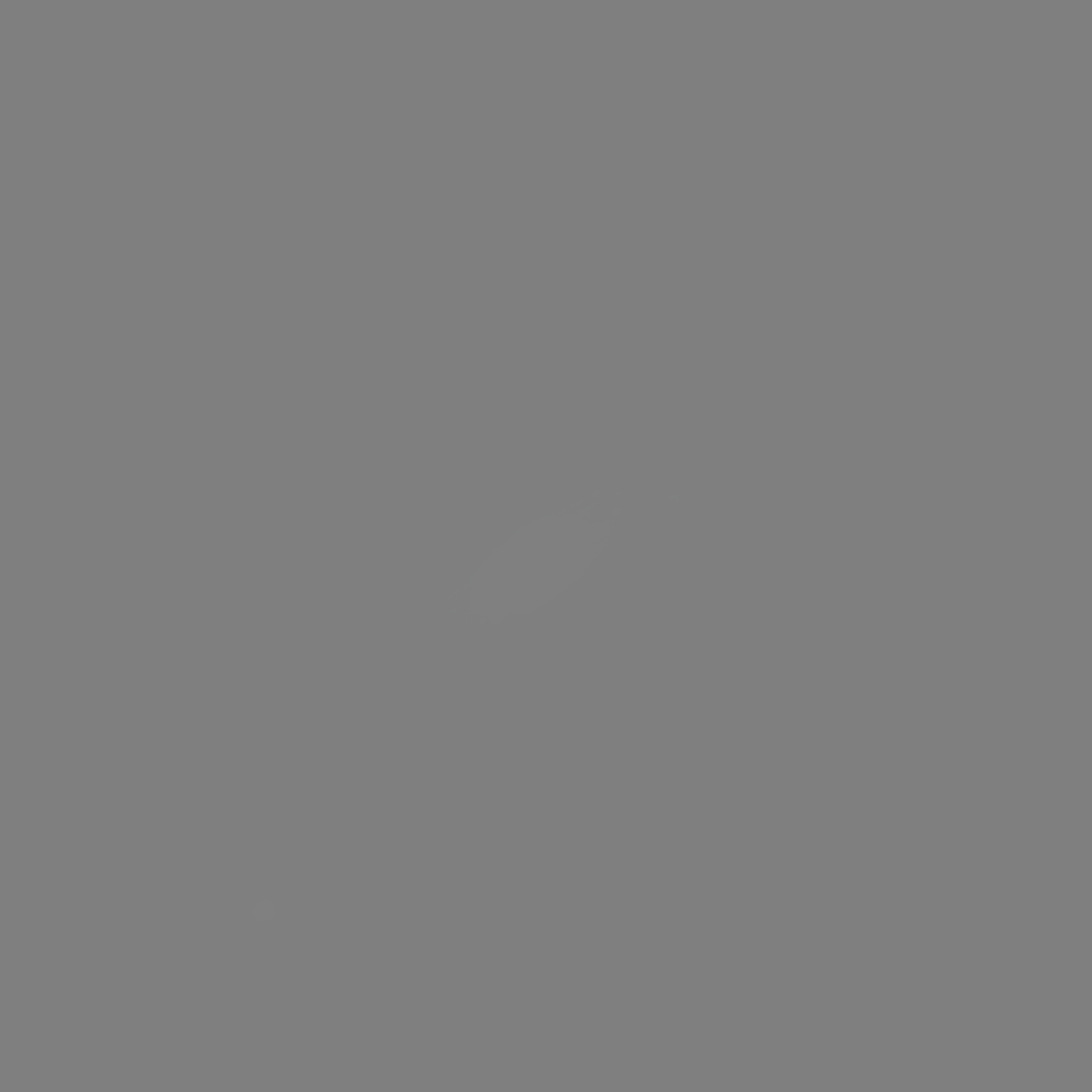 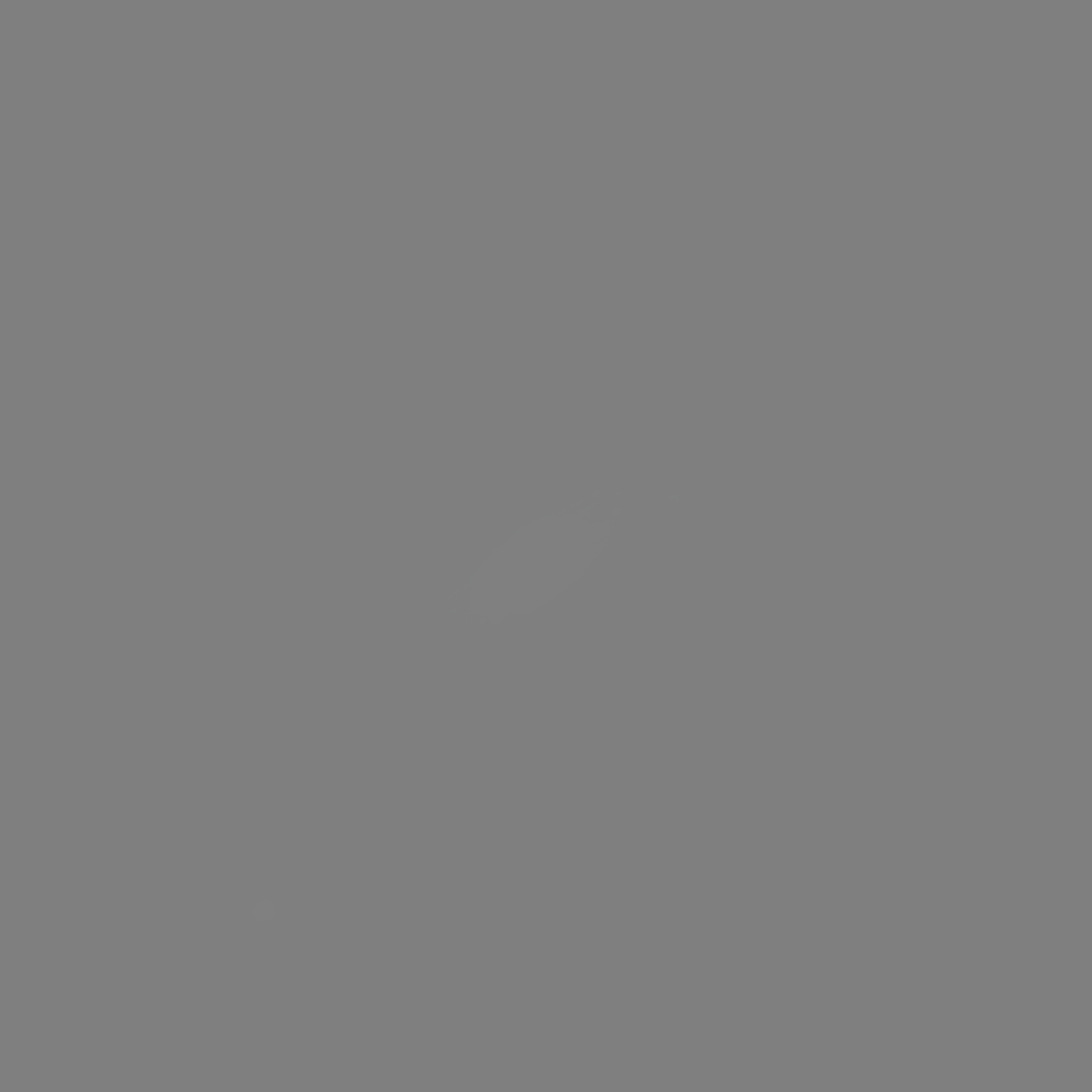 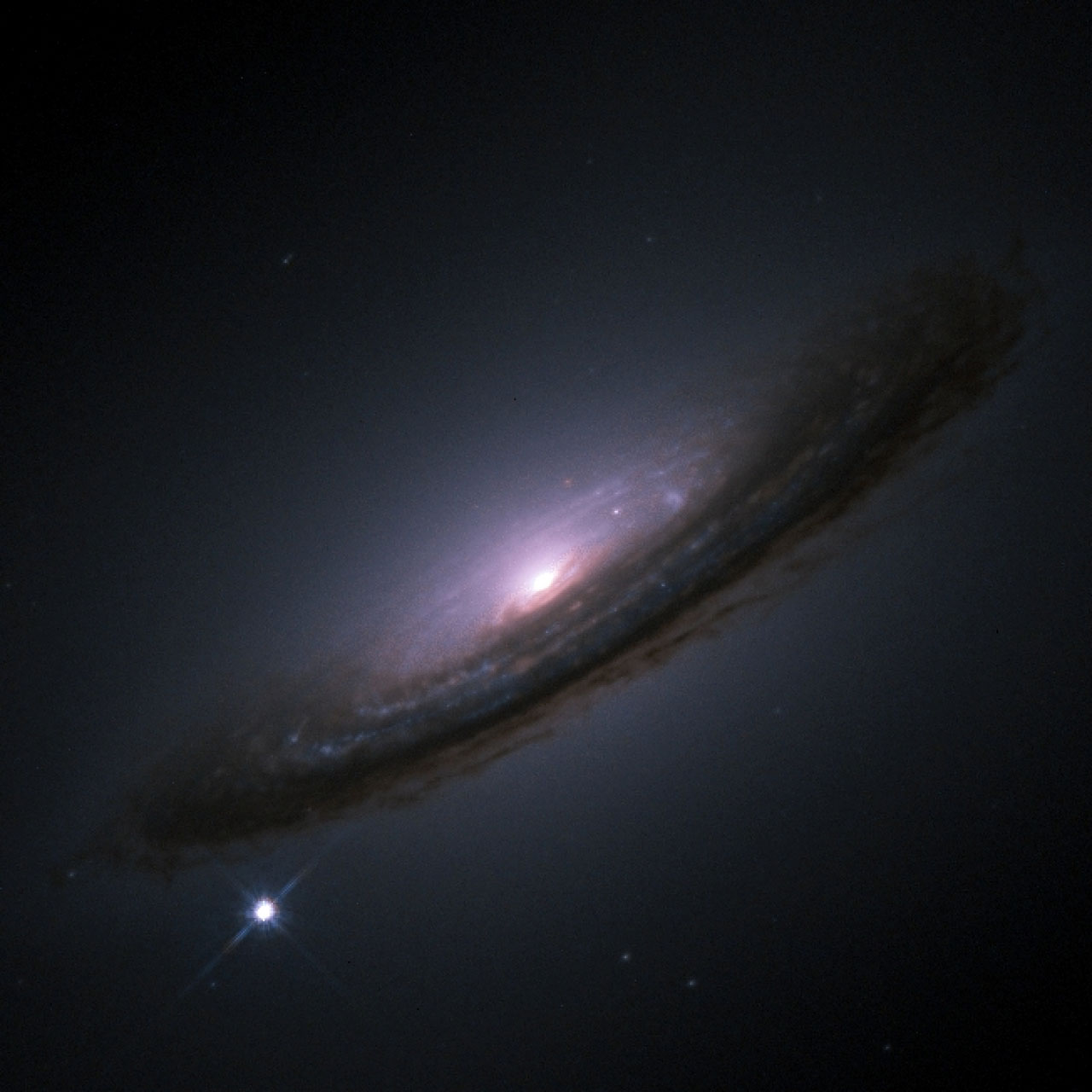 Seminar presentation
Questions
Ruprecht-Karls-Universität Heidelberg 
Department of Physics
Leopold Reiche